Как организовать урок по ПРОГРАММИРОВАНИЮНА ОСНОВЕ СИСТЕМНО-ДЕЯТЕЛЬНОСТНОГО ПОДХОДАПРИ МОДЕЛИРОВАНИИ СИТУАЦИОННЫХ ЗАДАЧ
к.п.н. Нилова Юлия Николаевна
[Speaker Notes: Я предлагаю к обсуждению методику, которую мы назвали «Моделирование средствами языка программирования» в ее концептуальной особенности, примерах и ожидаемых результатах: формировании УУД.
При подготовке к сегодняшней встрече я работала с разнообразной педагогической литературой, авторы которой выделяют абстрактно-философский подход цели воспитания как «формирование всесторонне и гармонично развитой личности … как идеал воспитания».(Харламов И.Ф. Педагогика). 
Никакой уровень информатизации не изменит этой цели.

Однако идеал в философии – это абстракция, отдаленная цель, к которой необходимо стремиться, а формирование всестороннего и гар­монично развитой личности сидящего перед тобой ребенка абстрактно нельзя.]
2
[Speaker Notes: Системно-деятельностный подход в образовании, представленный в описательной форме есть объединение принципов системного и деятельностного подходов в образовании.
Такое объединение общенаучных и психологических идей является их развитием и формированием нового подхода, получившего название системно-деятельностного.]
3
[Speaker Notes: Изучение принципов системного подхода и основ теории деятельности показал, что такой метод познания мира, как информационное моделирование является инструментом системного анализа и определяет учебную деятельность.
Т.О. методика, основанная на информационном моделировании реализует системно-деятельностный подход.
Анализ психолого-педагогических особенностей обучения программированию в юношеском возрасте, позволяет утверждать, что изучение учащимися языка программирования осложнено отсутствием естественной мотивации в освоении искусственного симв. языка.
 
Поэтому изучение программирования целесообразно связать с деятельностью по моделированию окружающей действительности, основываясь на естественном интересе ребенка к окружающему миру, естественности программирования в мире, естественности моделирования, как деятельности в которую он вовлечен с момента рождения в явном или неявном виде.]
4
Этапы формирования умственных действий
[Speaker Notes: Сложный процесс интериоризации в педагогике рассматривается с прикладной точки зрения.
Он был изучен П.Я. Гальпериным и его сотрудниками, которые установили этапы интериоризации и доказали, что если в процессе обучения какой-либо этап был исключен, то у учащихся формировалось неполноценное, ошибочное действие, и как следствие ошибочное умственное действие. 
Этапы формирования умственных действий, предложенные П.Я. Гальпериным и его сотрудниками:
1. Предварительное ознакомление с целью, создание необходимой мотивации у обучаемого.
2. Составление схемы ориентировочной основы действия, понимая под этим систему ориентиров и указаний, пользуясь которой ученик выполняет данное действие. Это как представление о предстоящем действии, о способе его выполнения, но еще не само действие. 
3. На этом этапе выполняется внешнее действие с реальными объектами или моделями.Авторы подчеркивают, что исследования показали на обязательную необходимость осознания выполненного действия с помощью построения модели этого действия, например в виде описания схемой.
На этом этапе от учащихся требуют проговаривания вслух о совершаемых операциях, действиях. 
4. Формирование действия как внешнеречевого (в форме громкой речи или в письменном виде). 
5. Формирование действия во внутренней речи. Проговаривание выполняемых операций, действий осуществляется про себя. При этом речь быстро сокращается и то, что ученику хорошо известно, не проговаривается. Тем самым действие начинает автоматизироваться, приобретать умственную форму.
6. Выполнение действия в умственном плане.

Акцент: 	1. процесс интериоризации в педагогике рассматривается с прикладной точки зрения, 
	т.е. чисто практическое применение
	2. исследователями процессе интериоризации определены этапы формирования умственных действий]
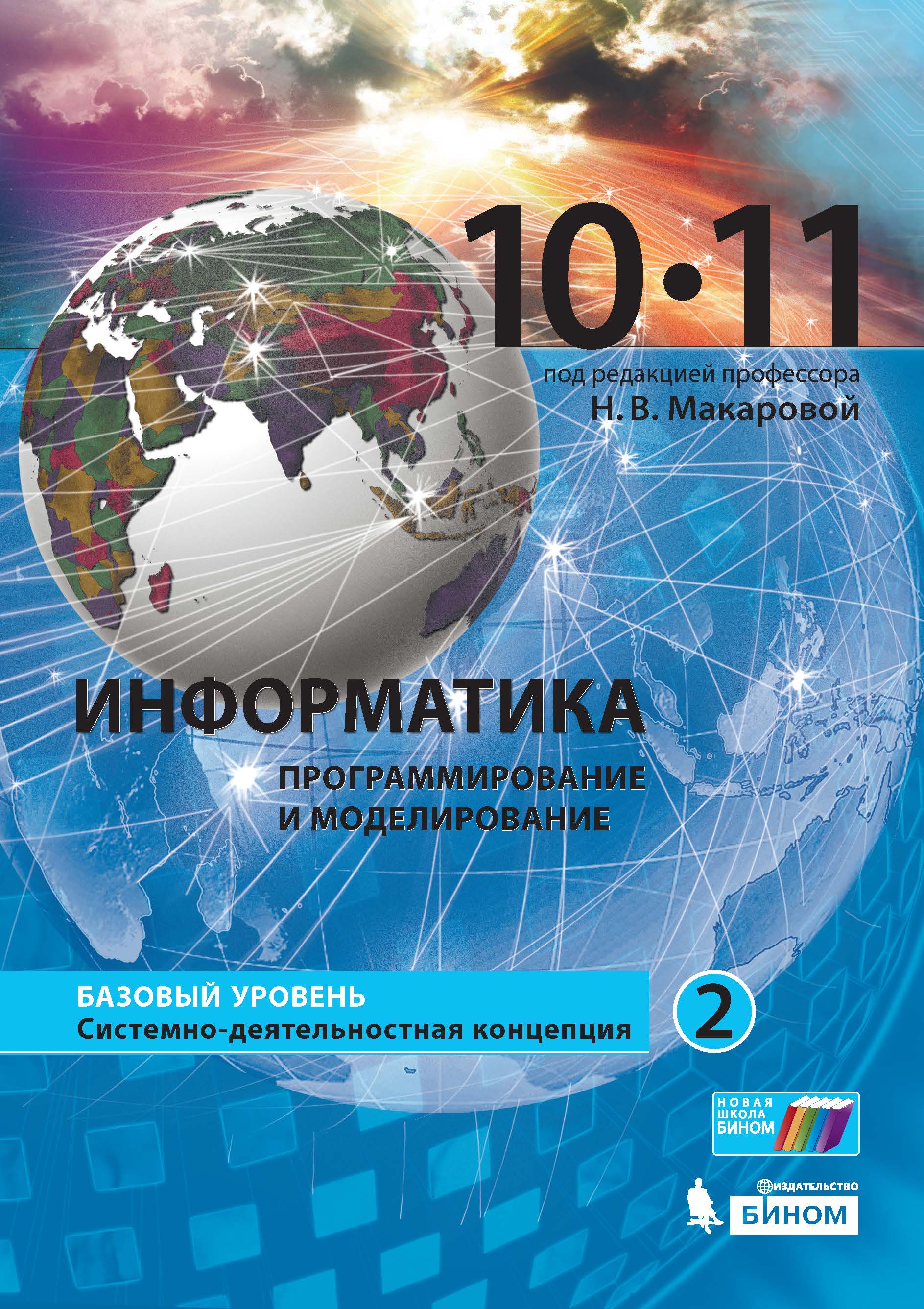 6
Компоненты учебной деятельности
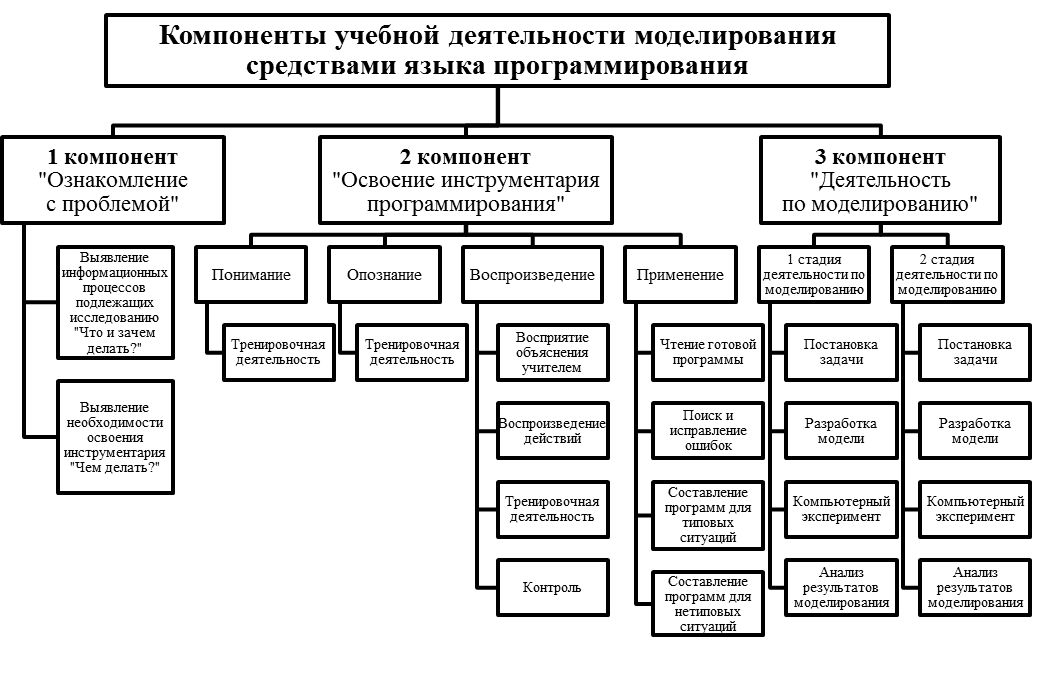 8
Логическая структура освоенияучебных элементов программирования
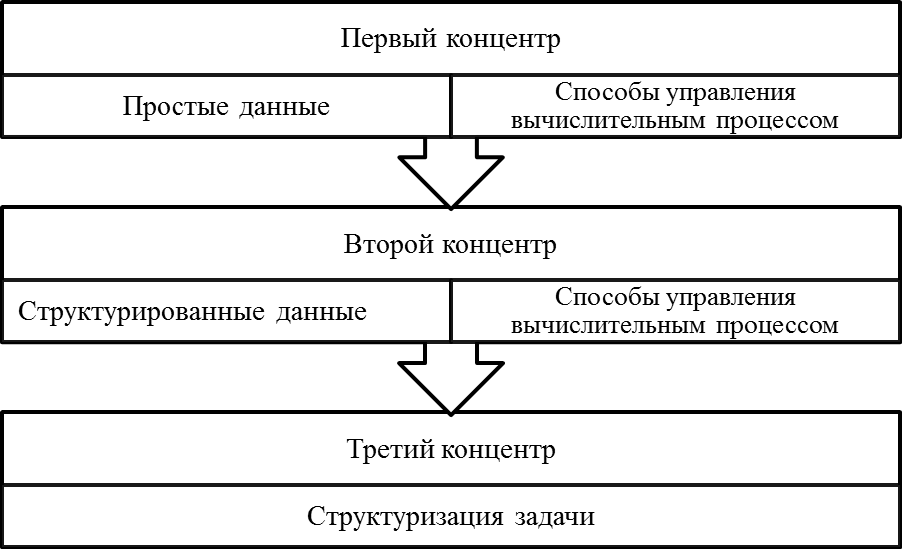 Концепция методики
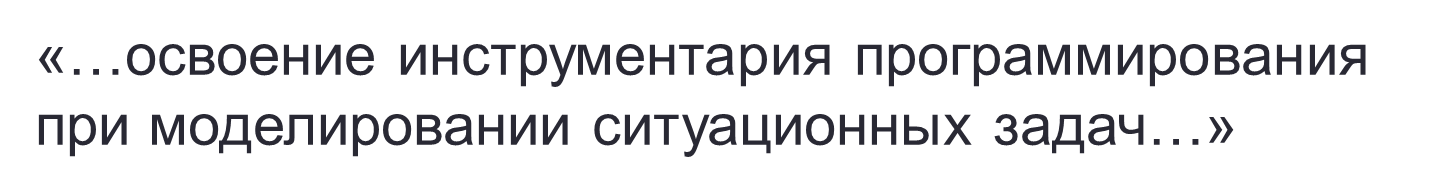 Достижение личностных,
метапредметных,
предметных
результатов обучения
[Speaker Notes: Парадигма информатики на новом витке развития школьного образования восходит к идеям первого периода школьной информатики, и ярко выражена в словах А.П. Ершова «актуализировать в виде программ информационную картину мира», «сблизить мир машин и мир живого, программы природы и программы, составленные человеком».

Основная идея методики: изучение программирования  при моделировании ситуационных задач. 
Методика …, использующая моделирование как метод познания окружающего мира и как инструмент системного анализа, обеспечивает вовлечение учащихся в учебно-познавательную деятельность, достижение предметных результатов, формирование универсальных учебных действий и развитие системного мышления.
Методика … обеспечивает целенаправленную учебную деятельность, включающую компоненты: мотивирования деятельности, освоение инструментария программирования, деятельности по моделированию. Средством обучения при освоении инструментария программирования является комплекс задач, обеспечивающих уровни мыслительного поведения: анализ, синтез, оценка.
Обучение программированию в процессе моделирования ситуационных задач является необходимым условием развития познавательного мотива и вовлечения учащихся в учебно-познавательную деятельность, обеспечивающим достижение цели обучения.
Концепция методики опирается на принципы обучения, лежащие в основе авторской программы и комплекта учебников по информатике под редакцией проф. Н.В. Макаровой, заключающиеся в  необходимости использования в обучении системного подхода к предмету изучения. Поэтому базовыми учебными элементами являются: информация, объект и его характеристики, система, модель, информационная модель, моделирование, изучаемые в курсе информатики на ступени основной школы. 
Специфика программирования выделяет базовые понятия, которые существенны для изучаемой области знаний:
данные как инструмент, с помощью которого можно описать информацию об объекте исследования так, чтобы ее можно было обрабатывать в среде программирования; 
способы управления вычислительным процессом как конструкции языка программирования, позволяющие выполнять действия обработки информации в среде программирования. 
Логическая структура освоения этих базовых понятий программирования соответствует принципам последовательности и концентрического обучения.
 
При описании информационной модели объекта изучения используется универсальная для учебно-методического комлекта под редакцией проф. Н.В. Макаровой табличной форме, которая может быть адаптирована к среде программирования.]
10
Компонент 1. «Мотивирование деятельности»
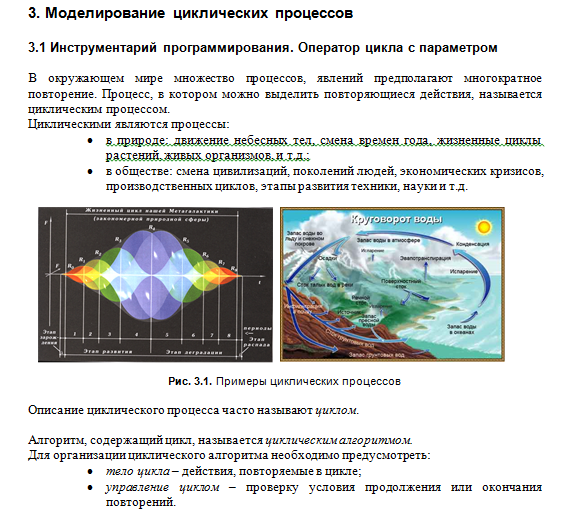 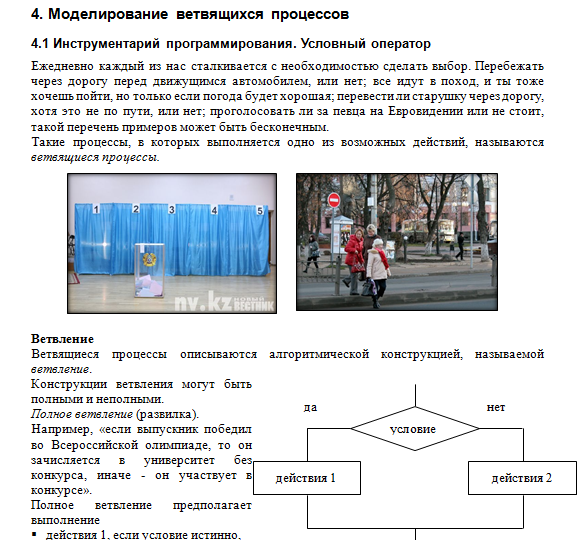 [Speaker Notes: Задачей Компонента «Мотивирование деятельности» является формирование мотивационной основы изучения программирования.
Особая роль отводится пед. мастерству учителя, владеющему объяснительно-иллюстративным методом обучения.
Который на основе примеров окружающей действительности сумеет выделить информационные процессы, характеризующихся общими признаками по типу действий и обосновать возможность их исследования в среде программирования.
Выделим в природе, в обществе процессе, имеющие характерные особенности: предполагающие многократные повторения, или необходимость выбора в зависимости от условия… и т.д. Эти процессы нас беспокоят: нас интересует судьба цивилизации, как вычисляется число ПИ, поймает ли юный натуралист бабочку, как будет вести себя бактерия, как будет изменяться сумма вклада Бенджамина Франклина 
Что потребует освоения инструментария программирования, позволяющего описать выделенные информационные процессы, таким образом, формулируется необходимость освоения инструментария программирования и создается учебная познавательная мотивация.]
11
Компонент 2. «Освоение инструментария программирования»
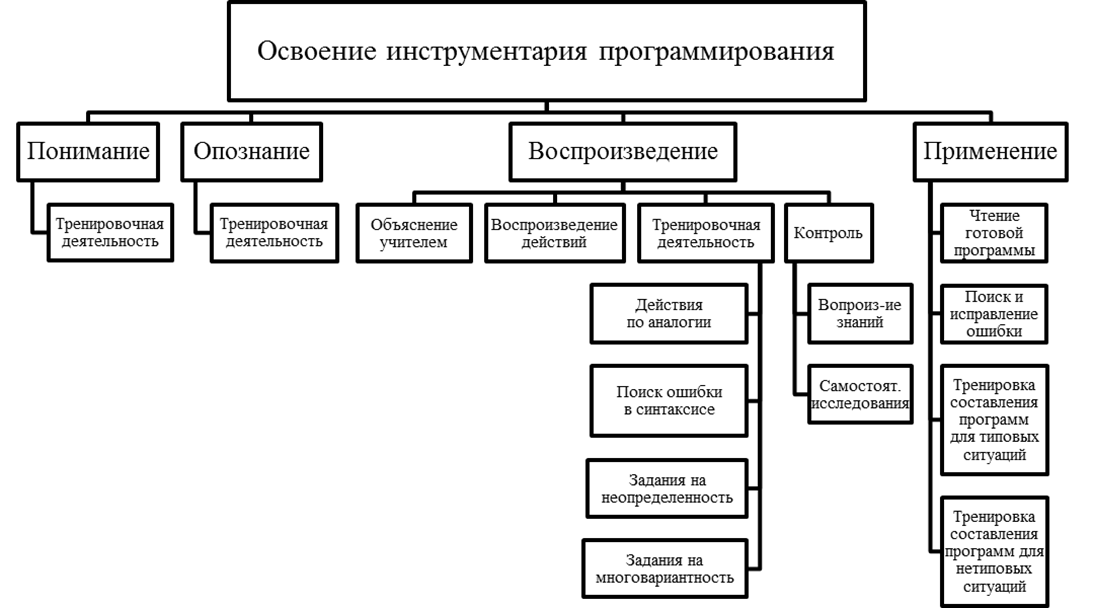 Компонент 2. «Освоение инструментария программирования»
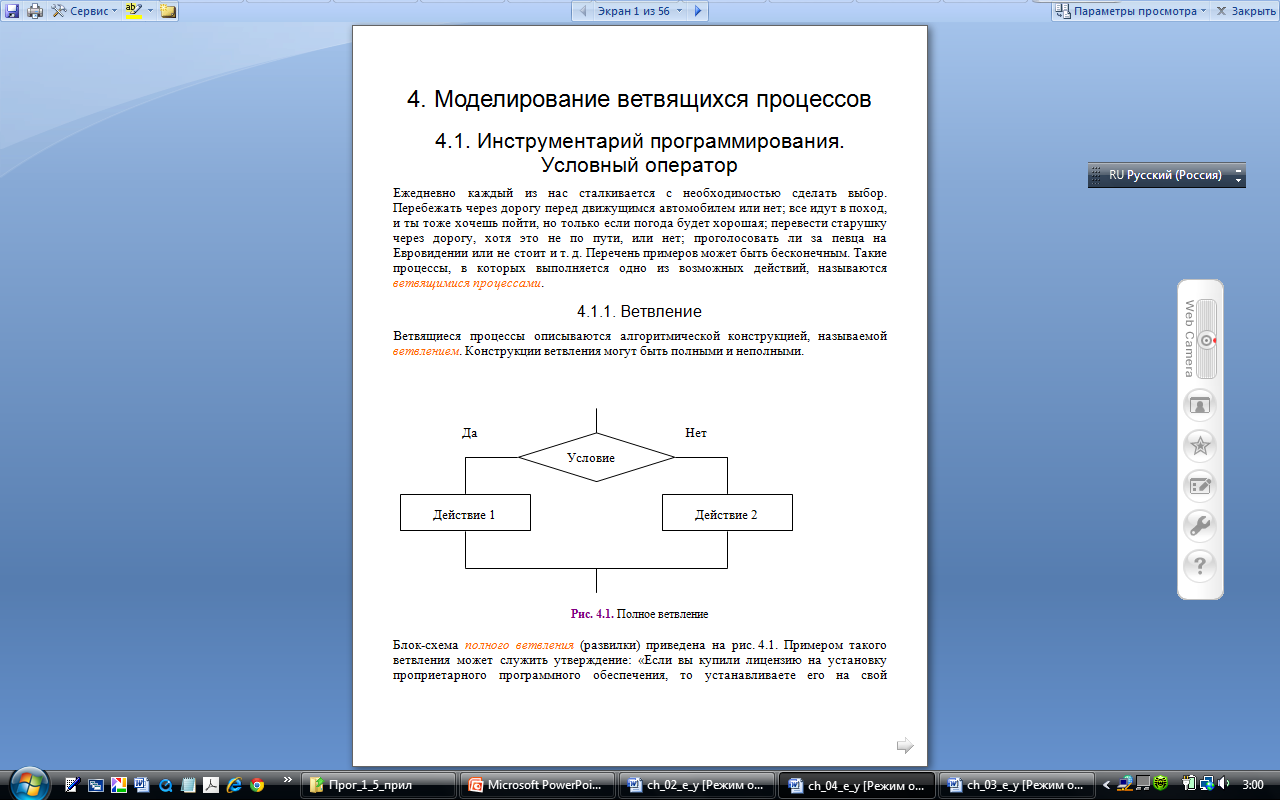 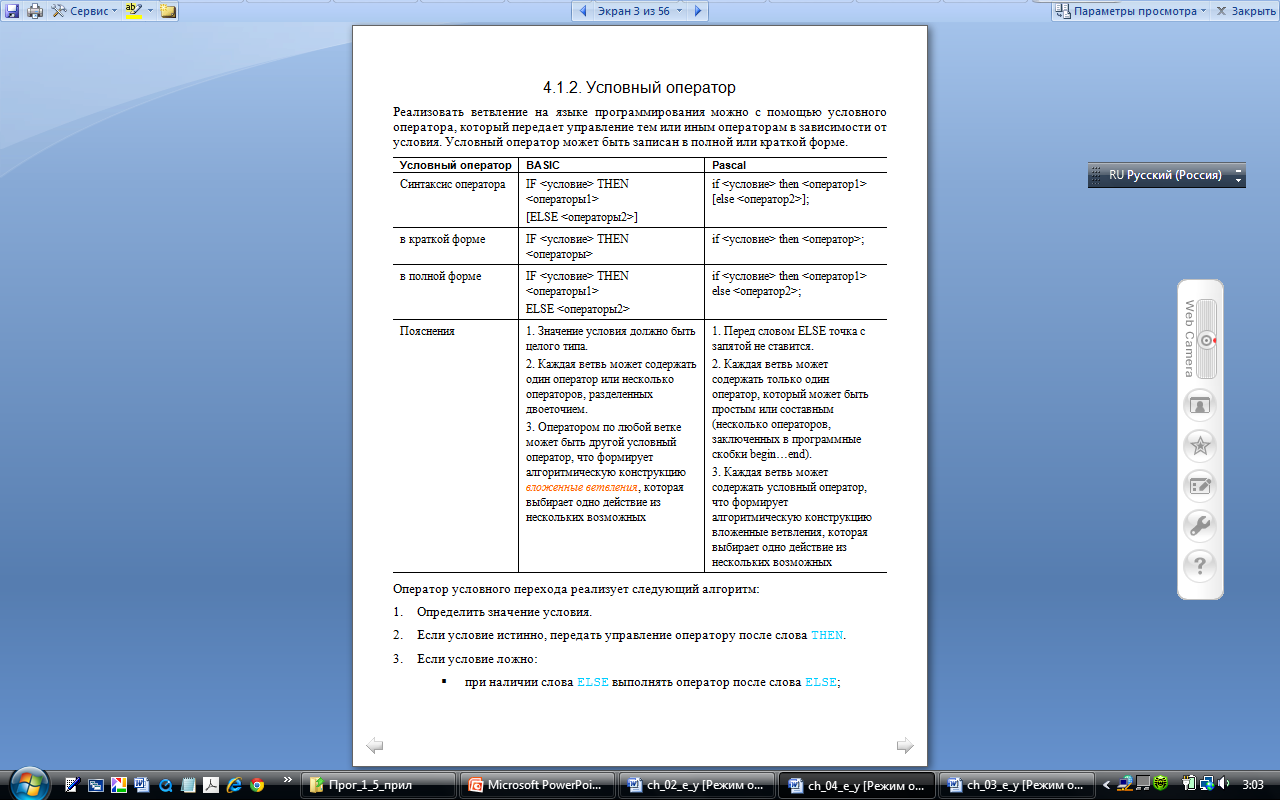 [Speaker Notes: Задачи компонента освоения инструментария программирования:  формирование знаний, умений и навыков программирования
Метод - репродуктивное обучение, который направлено на передачу готового опыта. Этот метод обучения обеспечивает быстрое освоение знаний в условиях низкого уровня подготовленности учащихся и низкого уровня мотивации обучения.
Средством обучения является комплекс задач.
Классифицированные в соответствии с уровнями усвоения (по классификации Тесленко) задачи позволяют структурировать деятельность компонента освоения инстр. программирования. 
 
Уместно обосновать выбор языка программирования для обучения в общеобразовательной школе на базовом уровне информатики. Сформулированные и обоснованные принципы выбора я.п., анализ результатов анкетирования школ позволяет утверждать, что наиболее целесообразными для общеобразовательной школы на базовом уровне являются я.п.  семейств BASIC и Pascal.]
Компонент 2. «Освоение инструментария программирования»
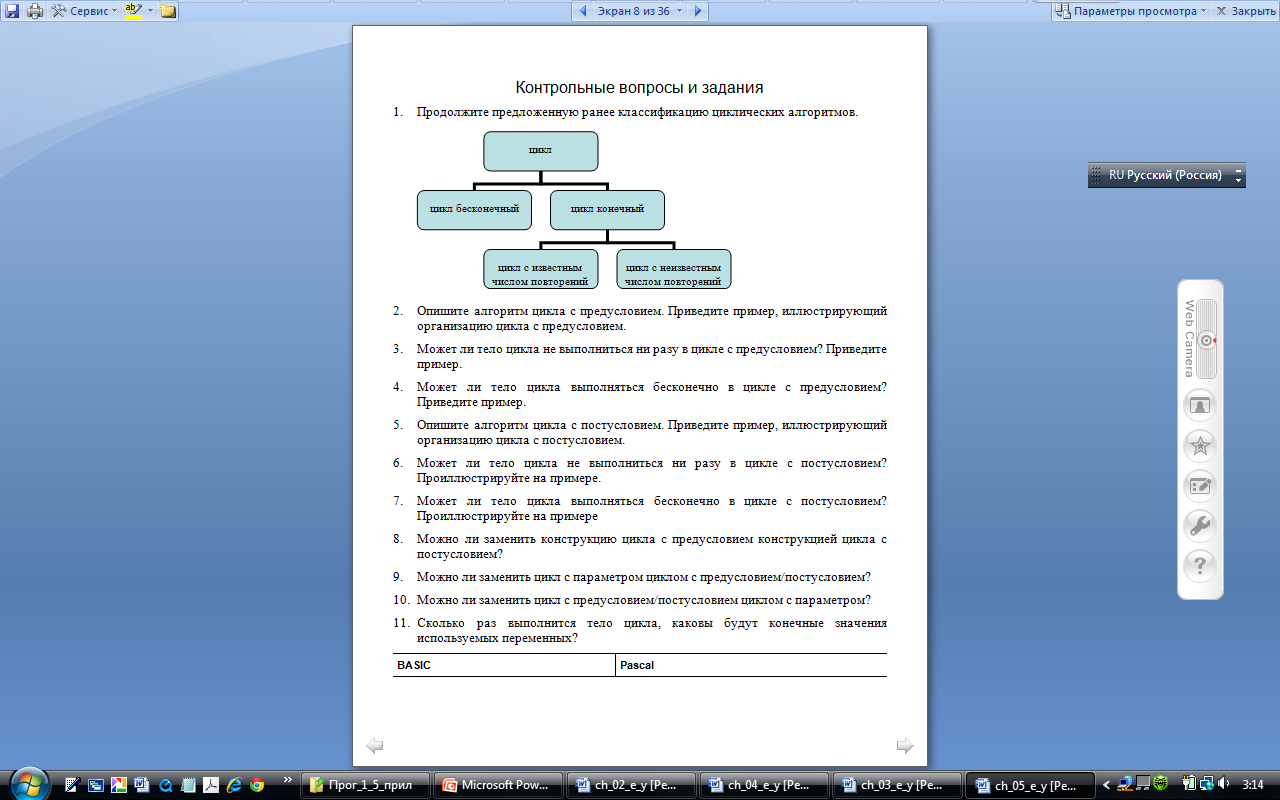 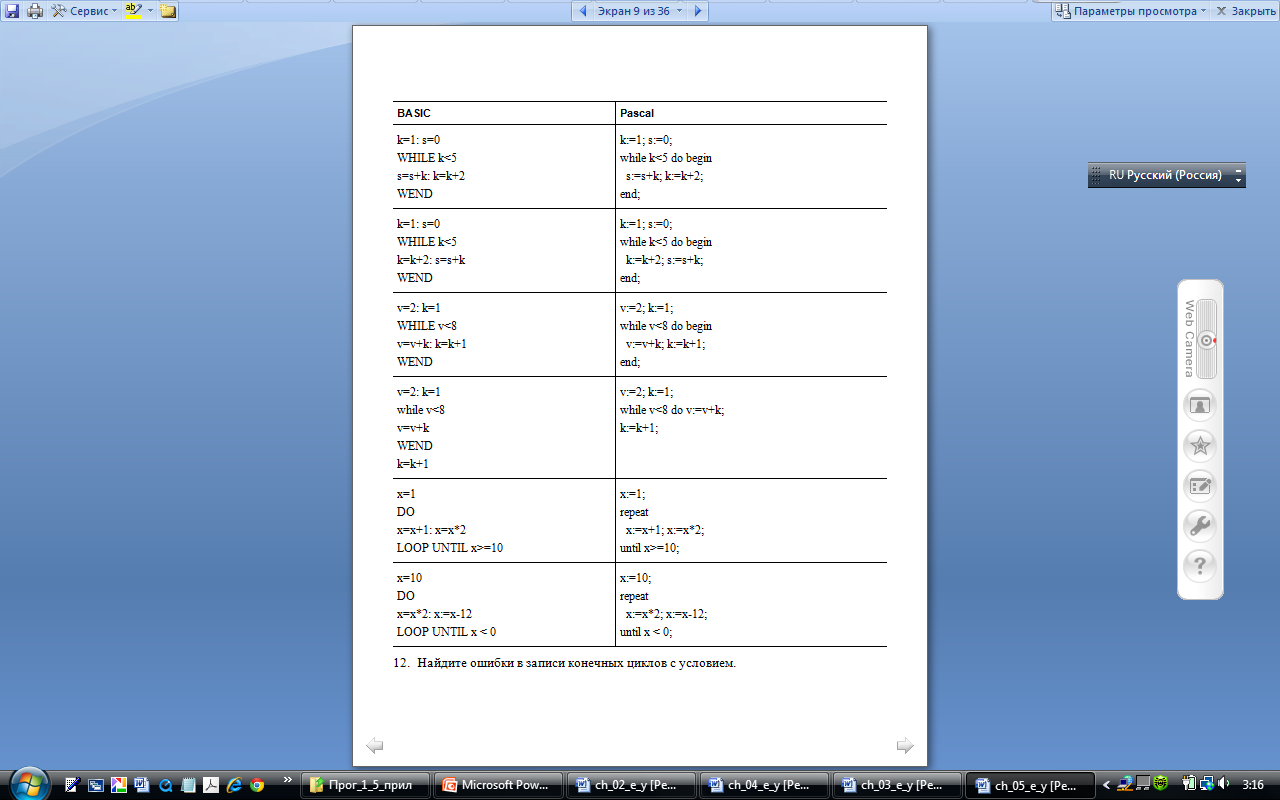 [Speaker Notes: Для обеспечения узнавания, воспроизведения подготовлено большое количество вопросов и заданий.
Заданий «Определите результат работы готовой программы», т.е. умение читать короткую программу]
Компонент 2. «Освоение инструментария программирования»
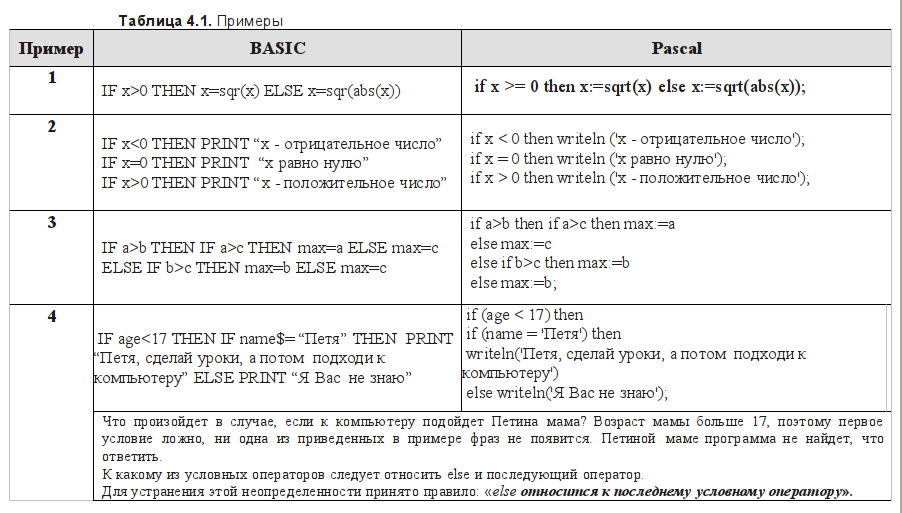 [Speaker Notes: Исходные данные: отсутствие у обучающегося опыта (знаний) в конкретном виде деятельности. 
На этом этапе целесообразно основным методическим походом использовать ЗУН.
Характеристика уровней усвоения учебной информации (по В.П. Беспалько) I     Узнавание.     Обучающийся выполняет каждую операцию деятельности, опираясь на описание действия, подсказку, намек (репродуктивное действие).II     Воспроизведение.    Обучающийся самостоятельно воспроизводит и применяет информацию в ранее рассмотренных типовых ситуациях, при этом его деятельность является репродуктивной.III     Применение .    Способность обучающегося использовать приобретенные знания и умения в нетиповых ситуациях; в этом случае его действие рассматривается как продуктивное.IV     Творчество.    Обучающийся, действуя в известной ему сфере деятельности.
Дополним классический подход элементами проблемного изложения.]
Компонент 2. «Освоение инструментария программирования»
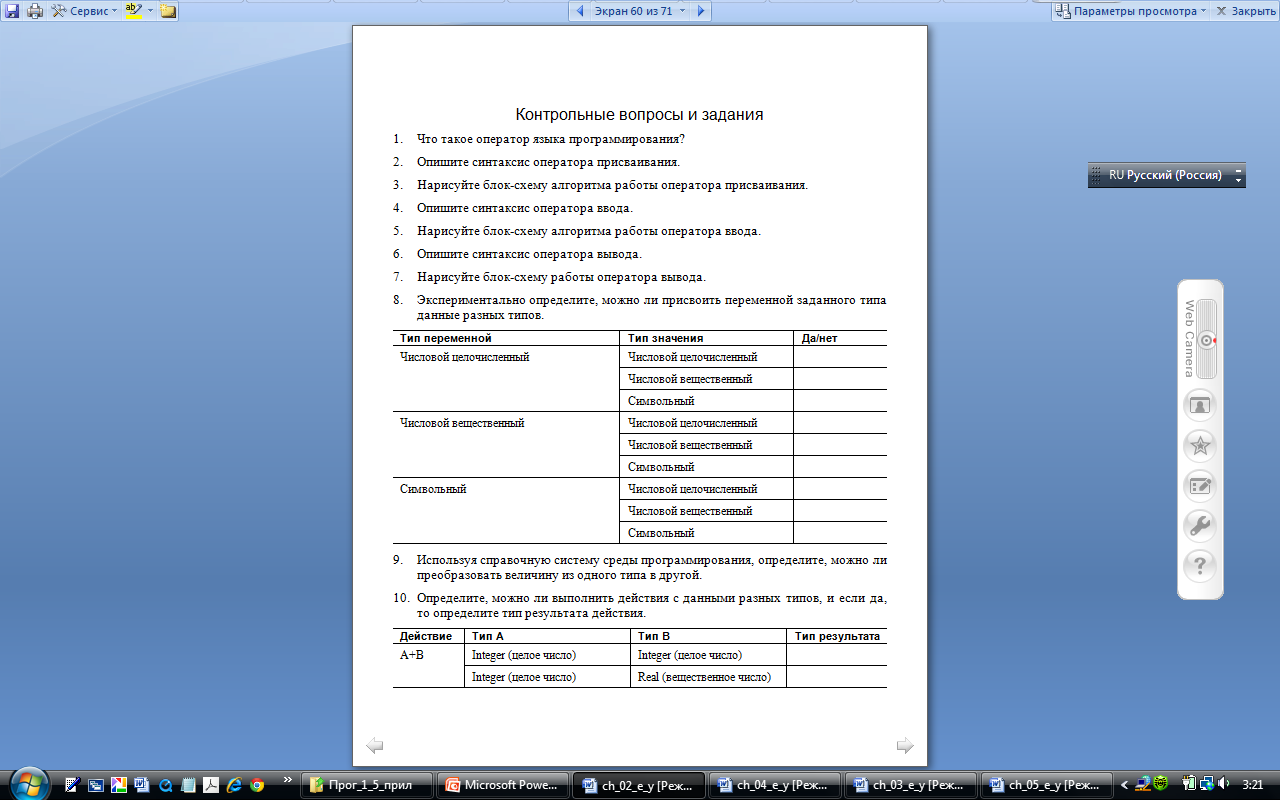 [Speaker Notes: Контрольные вопросы излагаются в последовательности усложнения «от простых вопросов к сложным», «от просто вопросов до предложений провести самостоятельное исследование»]
Компонент 2. «Освоение инструментария программирования»
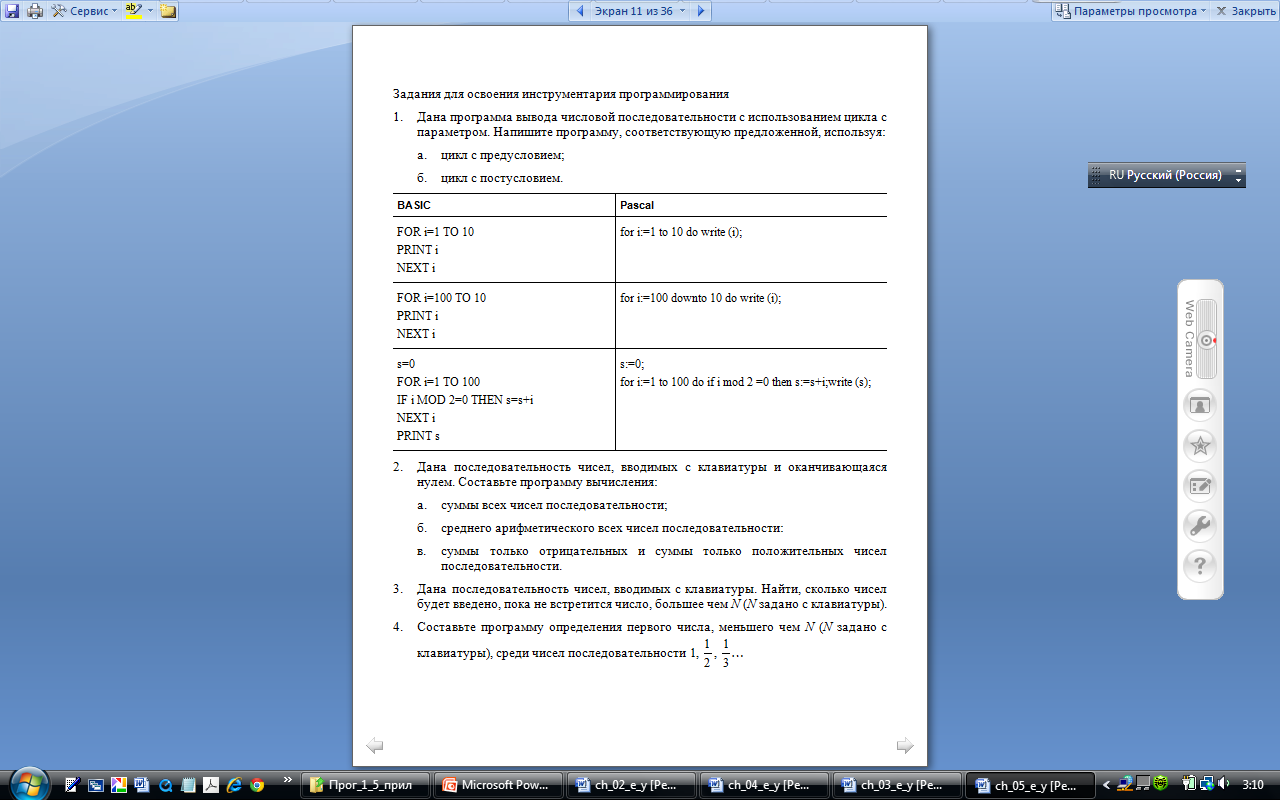 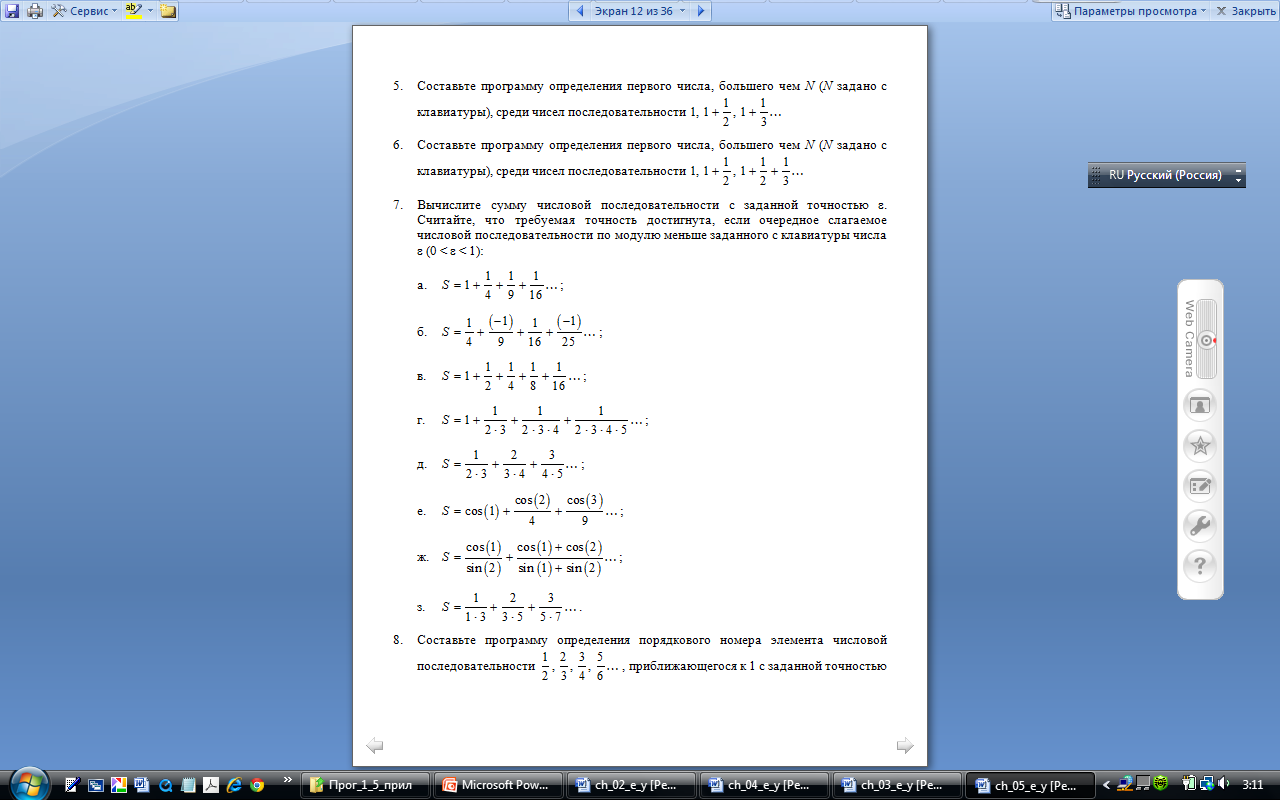 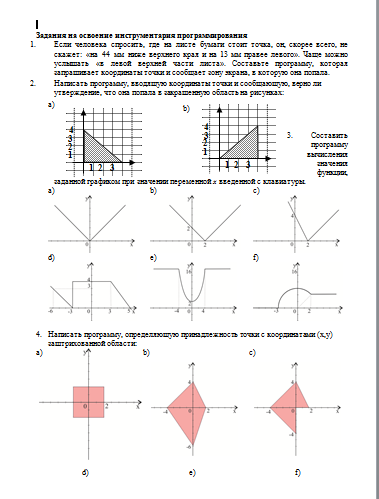 [Speaker Notes: Большое количество заданий для освоения инструментария «Составьте программу»]
Компонент 2. 
«Освоение инструментария программирования»
Вариативность
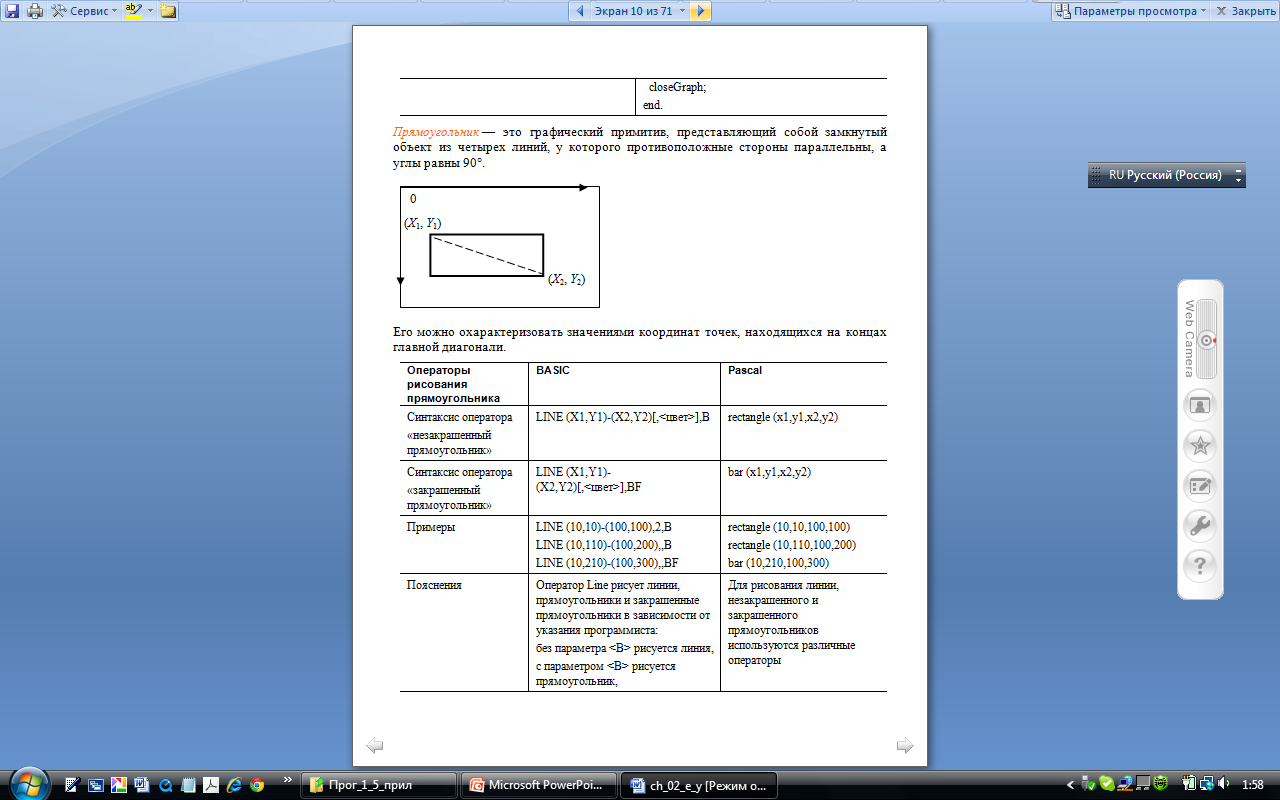 языков программирования
целевой аудитории
сложности вопросов
уровня заданий
способов решений
способов описания
Особенности методического подхода.Вариативность целевой аудитории
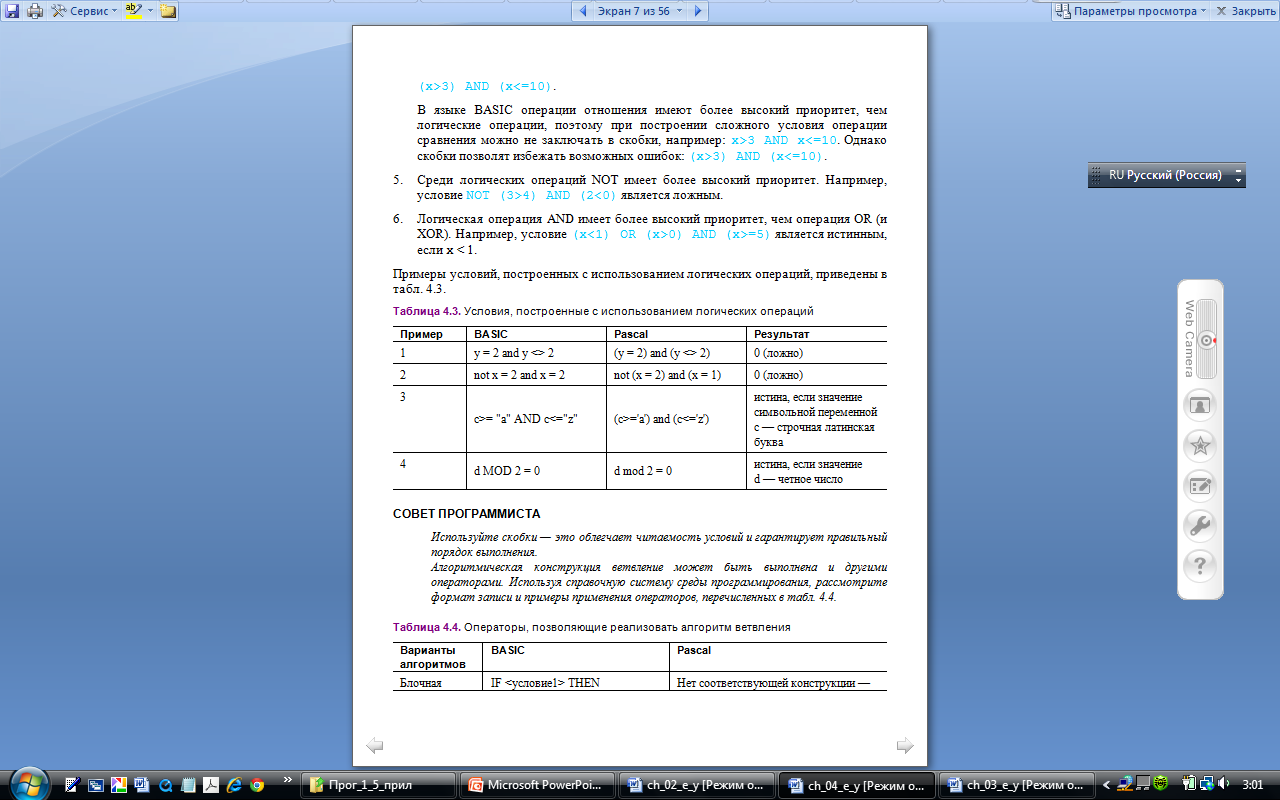 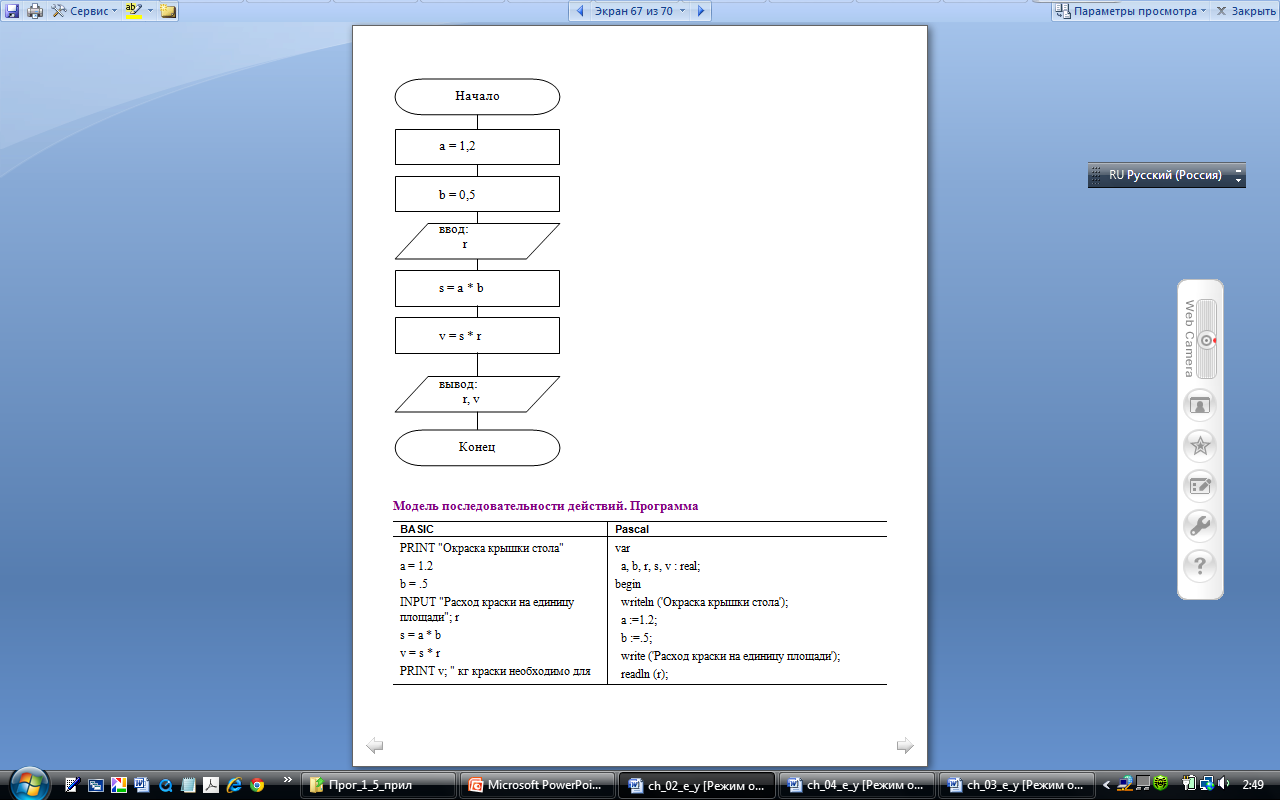 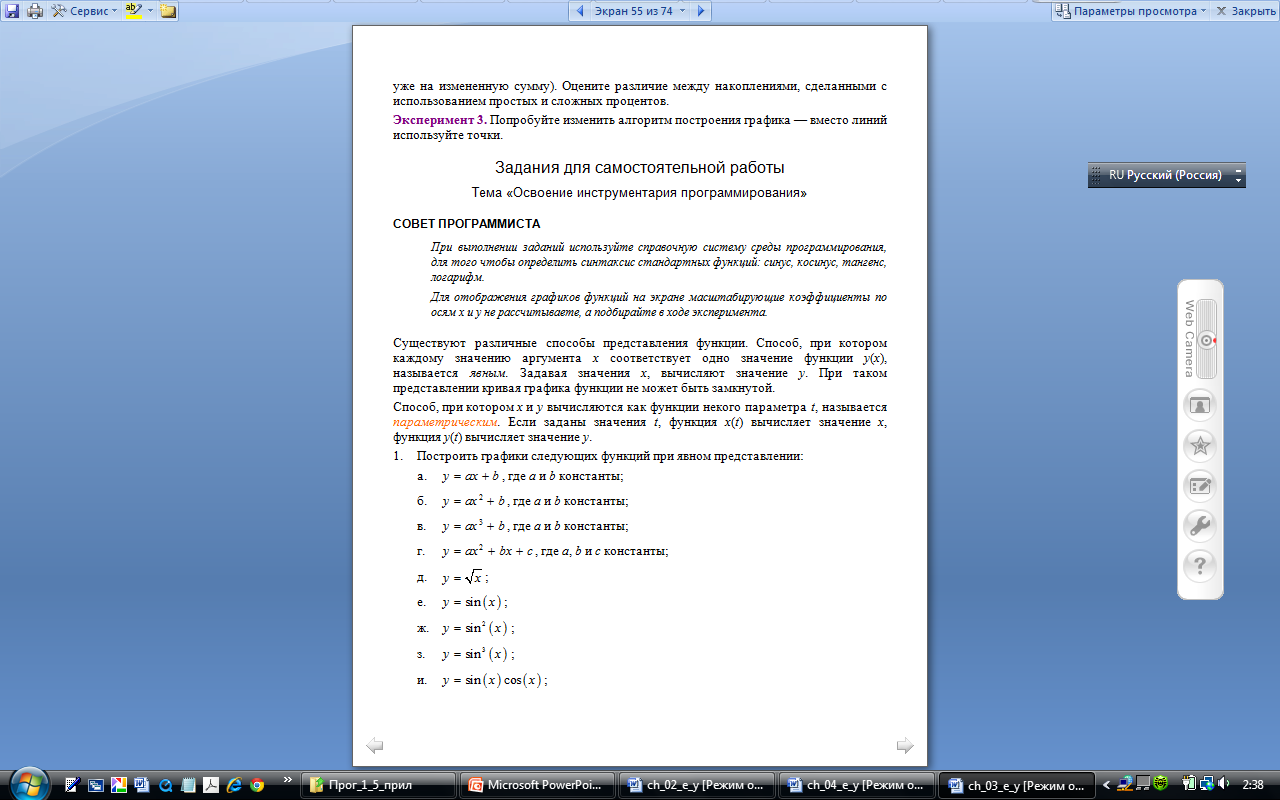 Совет программиста
Будьте любопытными, поинтересуйтесь историей появления полярных координат,  при моделировании каких процессов целесообразно использовать полярные координаты, какие кривые являются частными случаями по отношению друг к другу. Какие еще кривые, кроме предложенных могут быть описаны полярными координатами. Как перевести прямоугольные координаты в полярные.
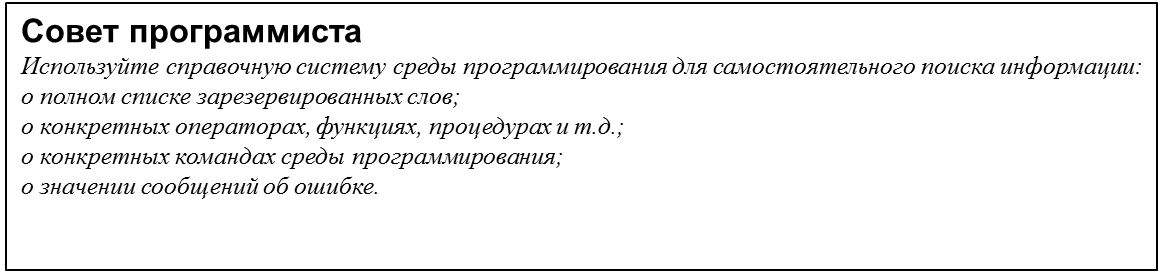 [Speaker Notes: Учебник для учащихся разного уровня подготовки и разной степени самостоятельности]
Особенности методического подхода.Вариативность сложности заданий
Тема: «Моделирование циклов в графических объектах»
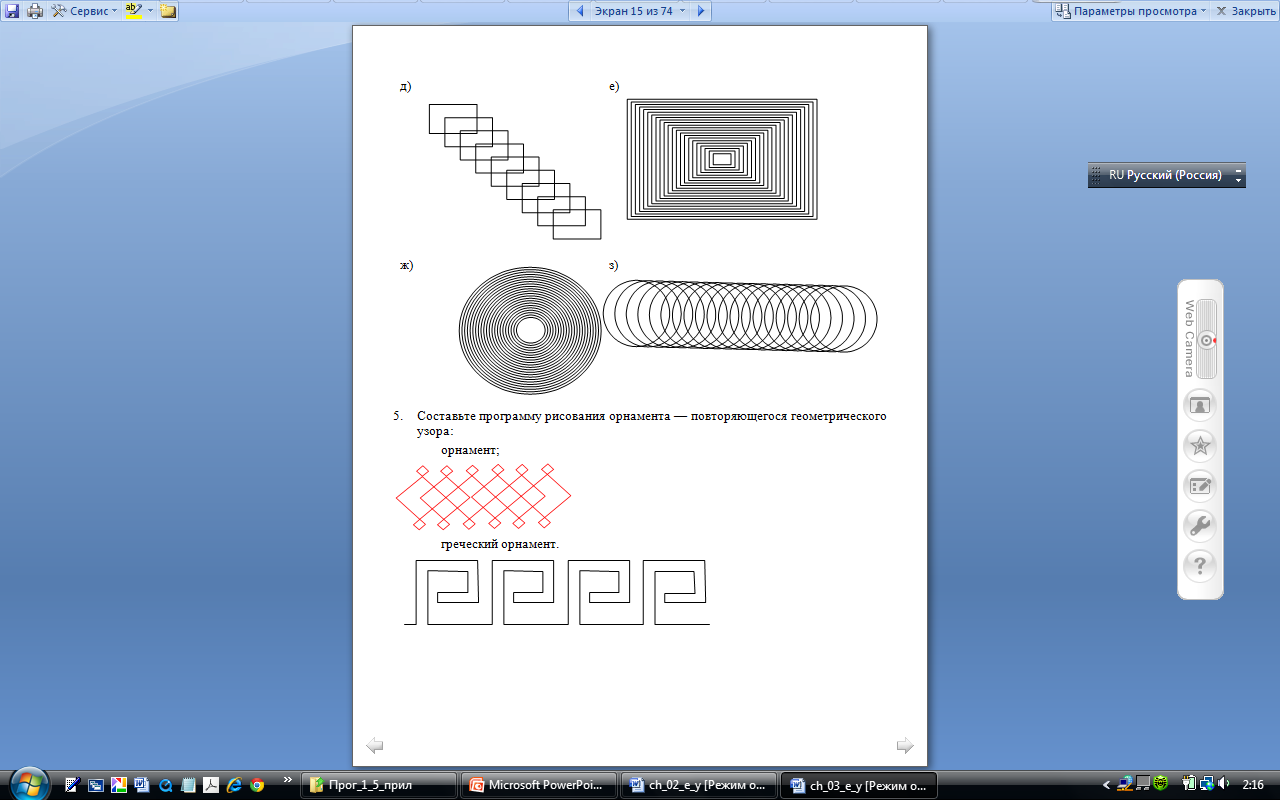 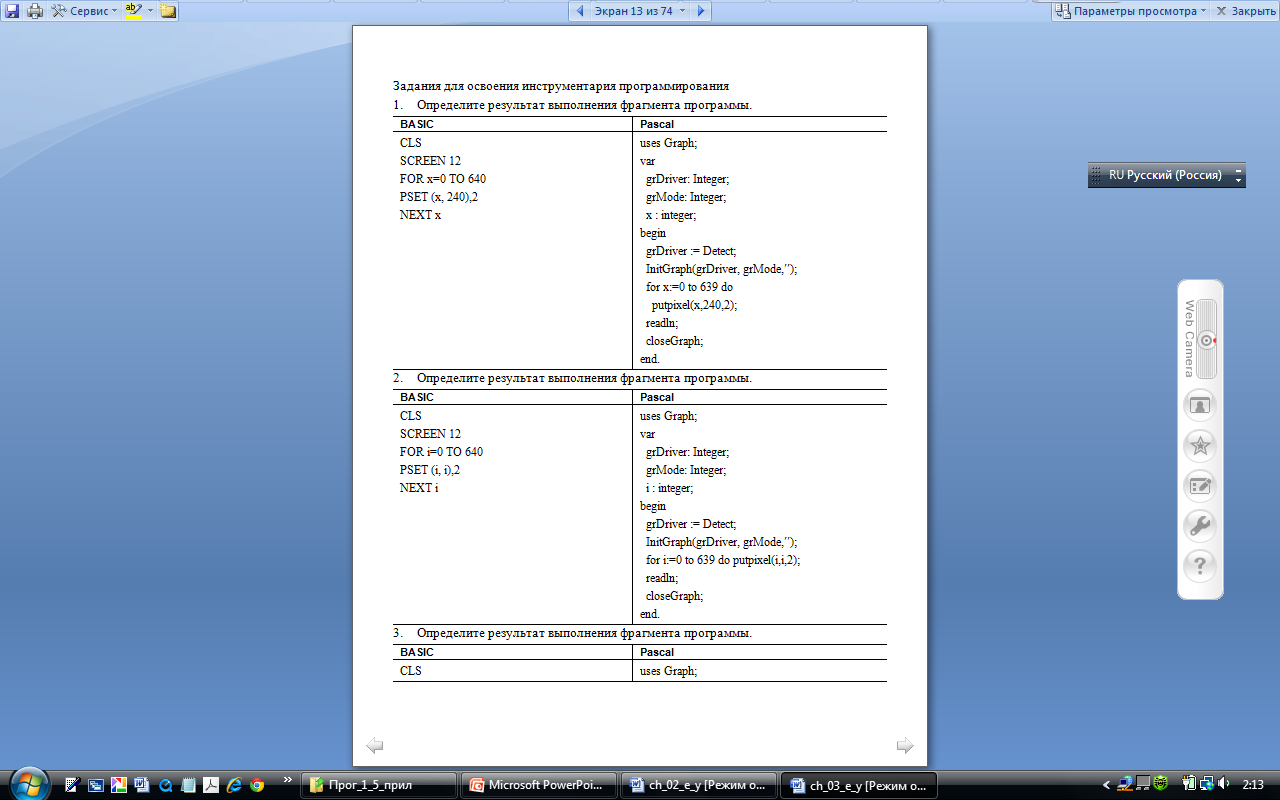 Особенности методического подхода.Вариативность способов решений
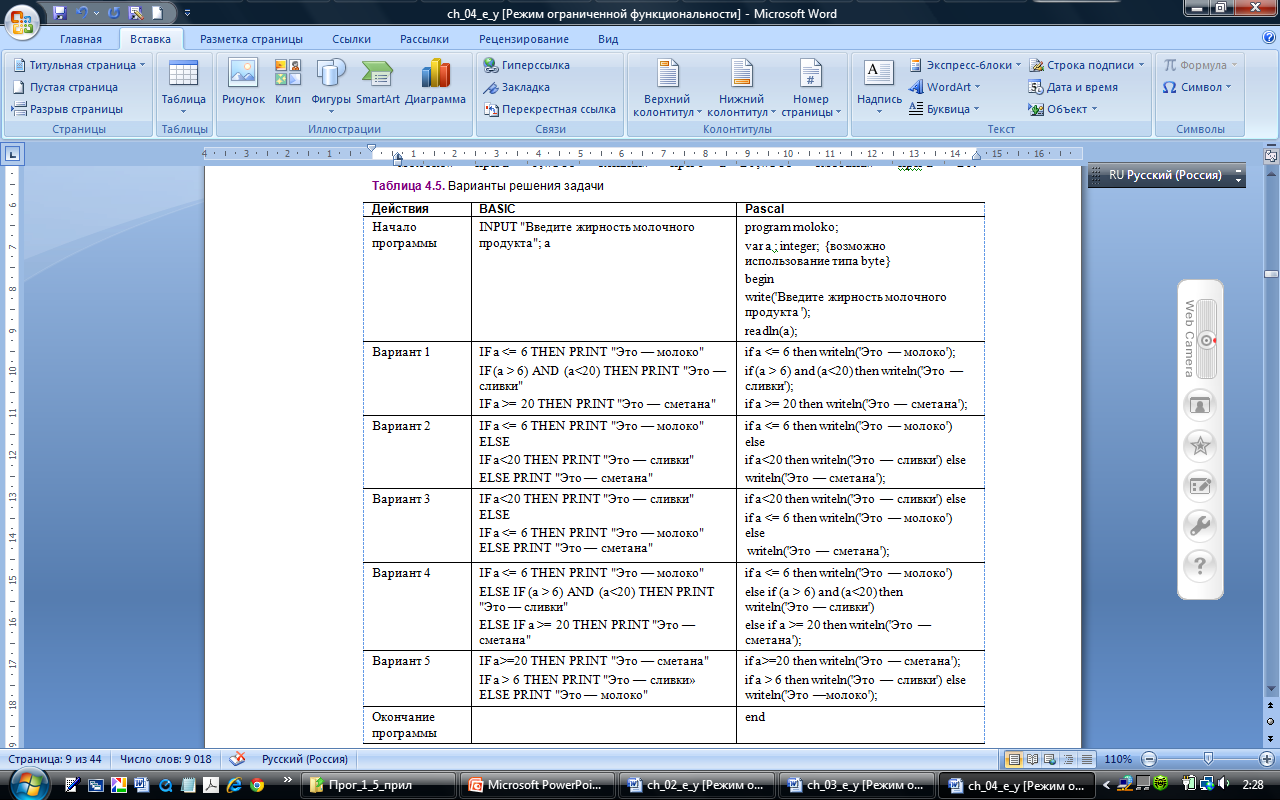 Тема «Моделирование ветвящихся процессов»
21
Компонент 3. Деятельность по моделированию
[Speaker Notes: Задачами компонента деятельности по моделированию является 
формирование учебно-познавательного мотива 
формирование навыка программирования
формирование универсальных учебных действий
развитие системного мышления
Метод обучения – продуктивный, основанный на с.д.п., который реализуется в процессе деятельности по моделированию.
Средством обучения компонента являются задачи по моделированию. Задачи, которые необходимы, должны представлять собой задания, содержащие основания для исследования во описании ситуации. Наиболее точно этим требованиям отвечают ситуационные задачи. 
Сформулированные и обоснованные принципы отбора сит. задач позволили создать комплекс с.з., являющихся средством обучения.
Ситуационные задачи организованы т.о., чтобы обеспечить деятельность из 2 стадий. 
1 стадия в деятельности по моделированию – это учебная деятельность, для выполнения которой были организованы все предыдущие этапы обучения, в ходе которой выполняется достигается формирование универсальных учебных действий и развитие системного мышления. Эта стадия деятельности по моделированию является обязательной.
2 стадия создает условия для реализации метода проектов - выходит за рамки базового школьного курса.]
22
Компонент 3Этапы деятельности по моделированию
I этап «Постановка задачи»
II этап «Разработка модели»
III этап «Компьютерный эксперимент»
IV этап «Анализ результатов моделирования»
Пример 1.Моделирование циклических процессов. Задача «Муаровый эффект»
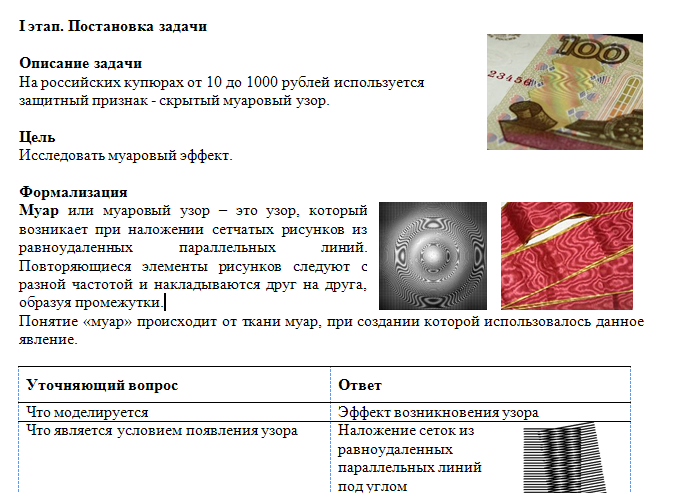 [Speaker Notes: При описании задачи я должна сделать так, чтобы проблема была им близка. Может она современна (фальшивые 5-тысячные, может эмоцию, может театральный момент с просьбой дать мне в руки купюру). Я должна сделать так, чтобы исследование стало для учеников –их проблемой, которую вдруг необходимо решать.
Правда из текста – любая цель. У меня задача в условиях темы, поэтому я вырулю цель на ту, которую я запланировала. Исследовать процесс формирования узора.
Это 1 этап формирования у.д.
Далее, необходимость формализации, уточнения. 
Это 2 этап. Определение схемы ориентировочных основ действий.]
II этап. Построение моделиИнформационная модельГеометрическая модель
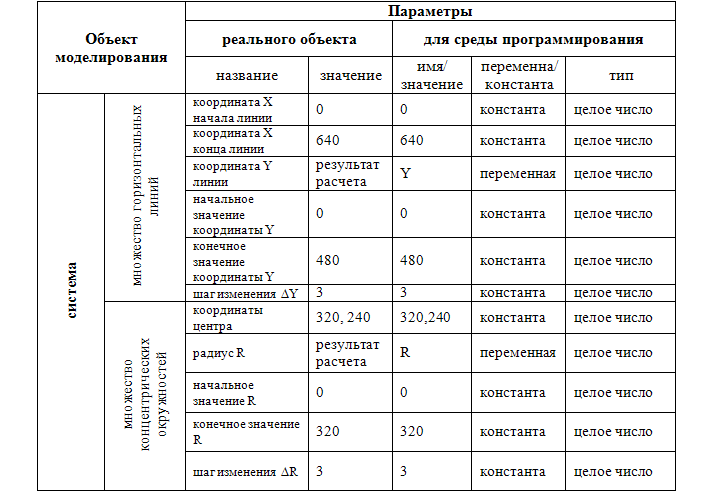 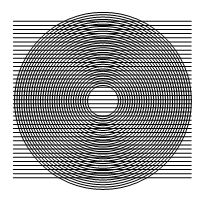 [Speaker Notes: При разработки модели используется системный подход.]
Построение модели. Модель последовательности действий
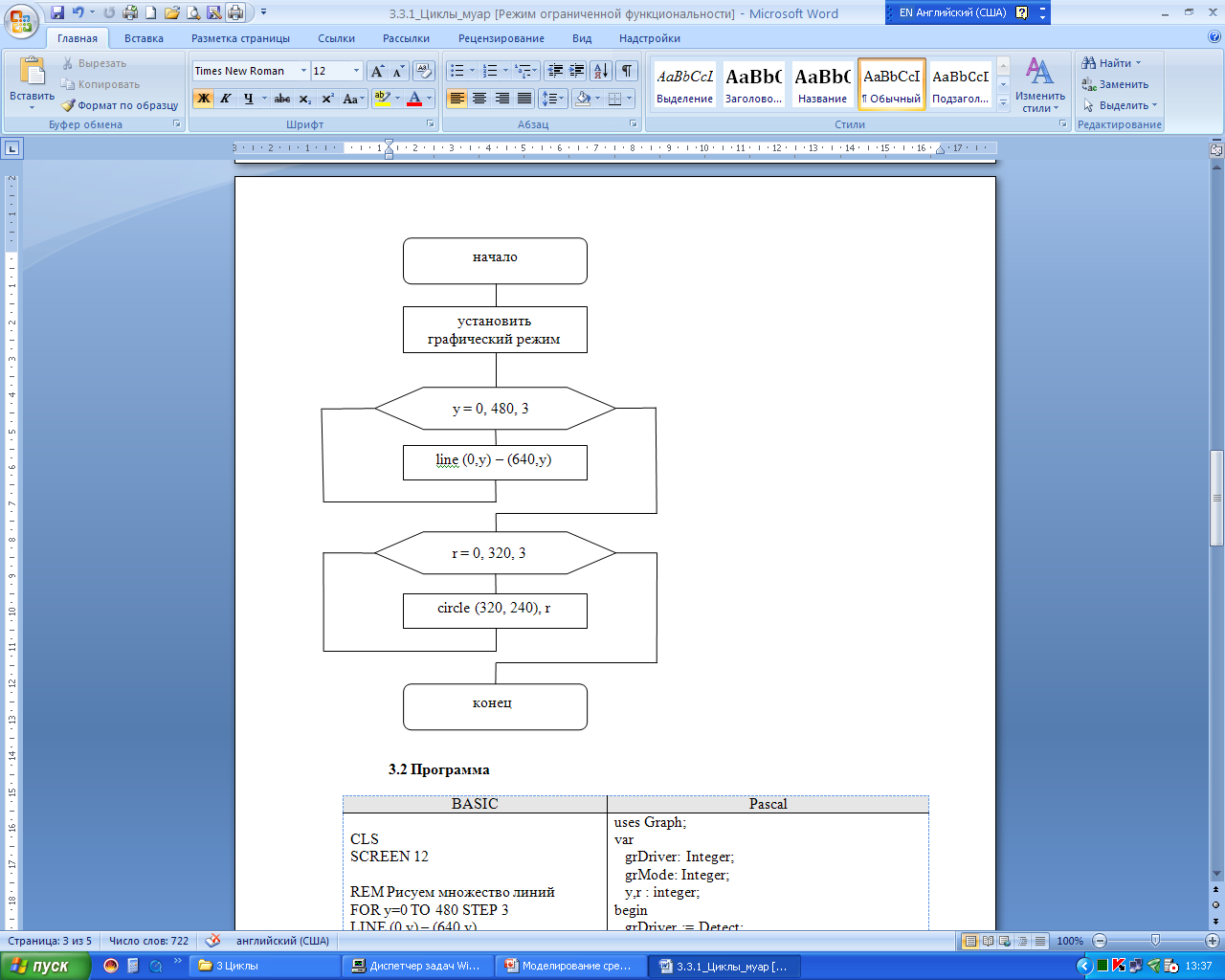 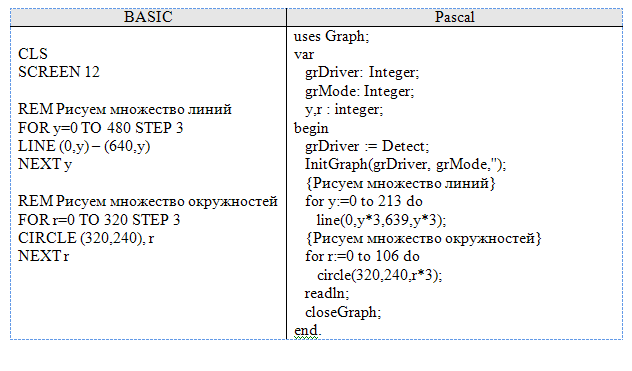 [Speaker Notes: Это 3 этап формирования УД.
При этом  выполняется 4 и 5.]
26
III этап. Компьютерный эксперимент
Эксперимент 1
Протестируйте программу, визуально оценив появление узора.
 Эксперимент 2
Подберите значения ∆y, ∆r наглядно поясняющие физическую сущность муар-эффекта.
 Эксперимент 3
Установите зависимость появления муар-эффекта от соотношения между ∆y и ∆r, сделайте вывод.




 Эксперимент 4
Исследуйте муаровый эффект в сочетании с изменением цвета. Сделайте вывод.





 Эксперимент 5
Исследуйте возникновение муар-эффекта при наложении друг на друга 2-х множеств   вертикальных полос, отличающихся шагом ∆x. Сделайте вывод.
Пример 2.
Моделирование ветвящихся процессов.
Задача «Поиск числа π»
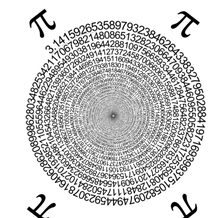 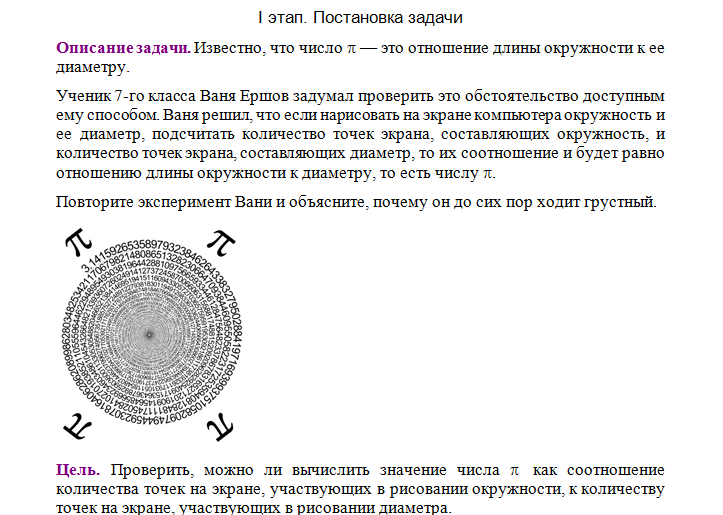 [Speaker Notes: Откуда берется число ПИ? Из справочника? Нет, есть определение, оно предписывает последовательрность действий]
Постановка задачи
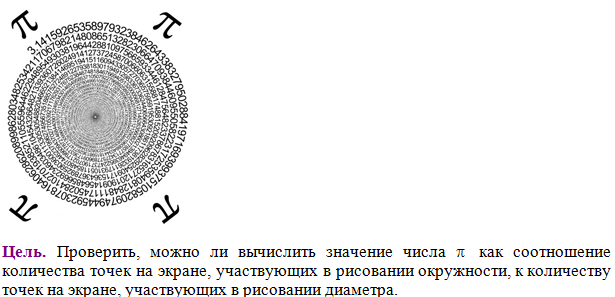 Формализация
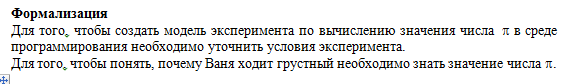 [Speaker Notes: Уточнить условия эксперимента и понять как будем проводить исследование, т.е. схему ориентировочной основы действий]
Формализация
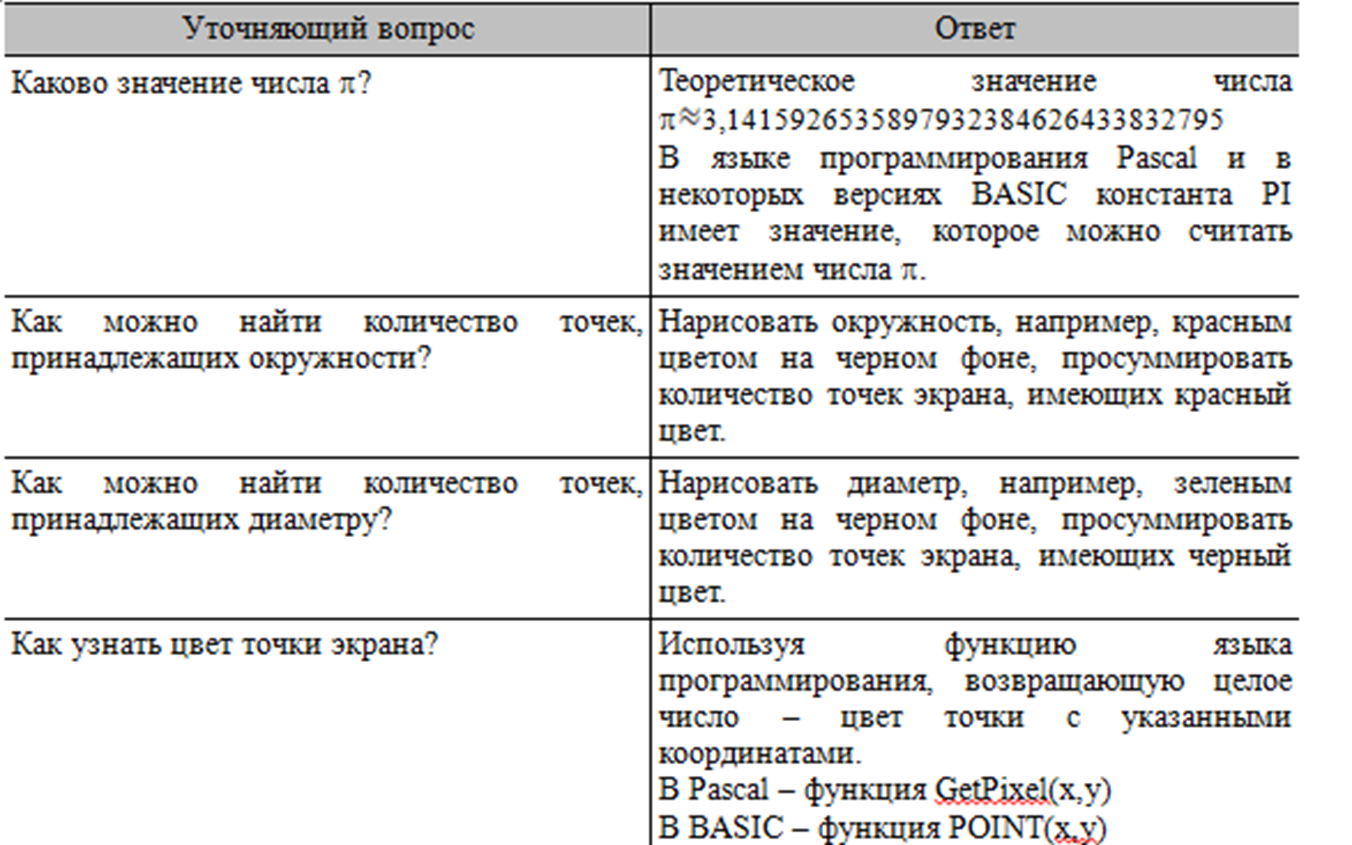 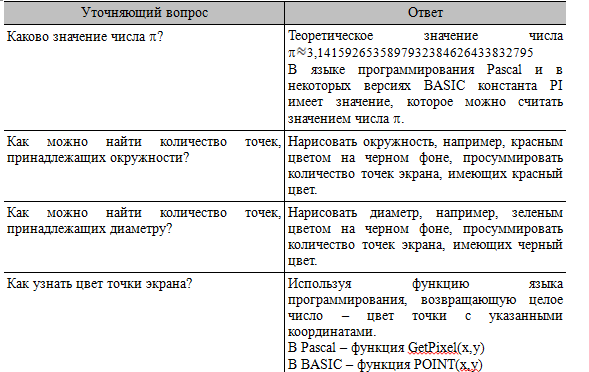 Разработка модели.Информационная модель
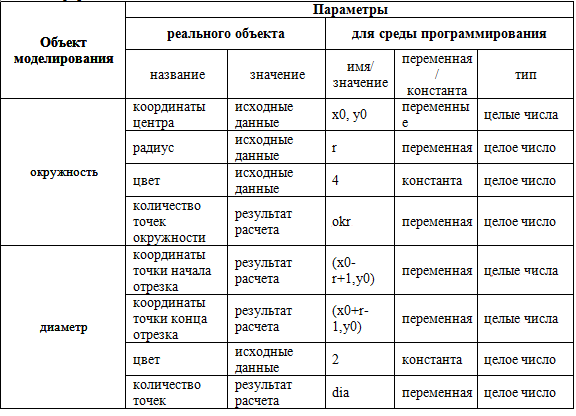 [Speaker Notes: Описание объекта выполняется в четком соответствии со схемой описания объекта, изученной в 7 классе при знакомстве с понятием объект и системном подходе к описанию объекта.]
Модель последовательности действий. Алгоритм
Очистить экран.
Задать исходные значения для параметров модели.
Нарисовать окружность красным цветом.
Нарисовать отрезок зеленым цветом.
Установить начальное значение точек окружности okr равным 0.
Установить начальное значение точек диаметра dia равным 0.
Организовать внешний цикл с параметром х от 0 до 639.
Организовать внутренний цикл с параметром y от 0 до 479.
- если цвет точки равен 2, то dia= dia+1
- если цвет точки равен 4, то okr=okr+1
Вычислить mypi=okr/dia
Вывести значение mypi.
Модель последовательности действий. Программа
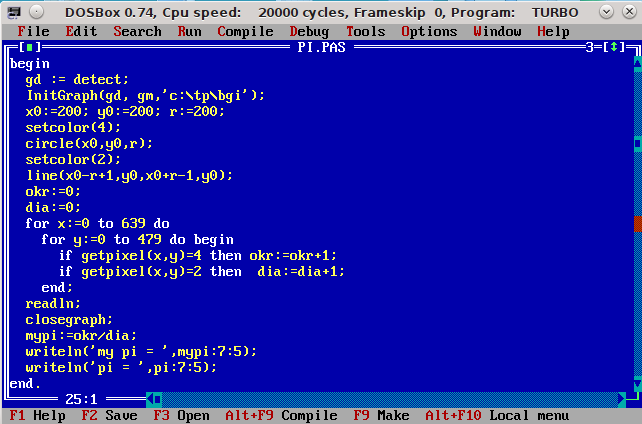 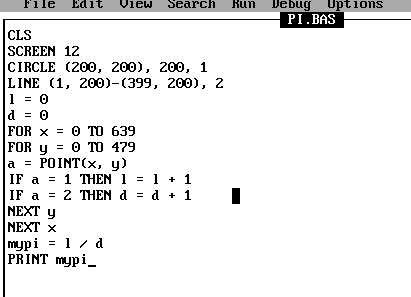 Компьютерный эксперимент
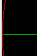 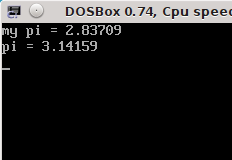 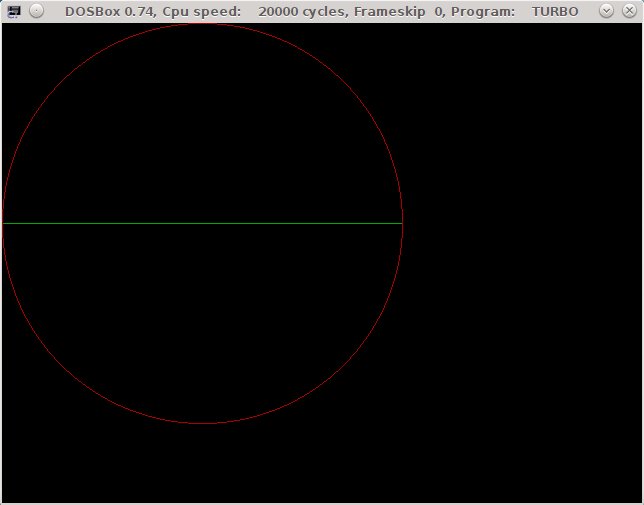 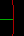 [Speaker Notes: Определение верное?
Тогда давайте аккуратно использовать слова. Дети впервые сталкиваются с тем, что что-то можно узнать по определению.
В данном случае, что такое точка: геометрический объект и пиксель.
По факту произошла подмена понятий. Пониятия геом. Объекта точка и физичпеского объекта пискслеь, как фрагмента изоб
Ражения, имеющие разные своийства : есть размер, нет размера.
Нарушен первый закон аристотилевой логики, что явление тождественно самому себе. (кошка есть кошка)]
Компьютерный эксперимент
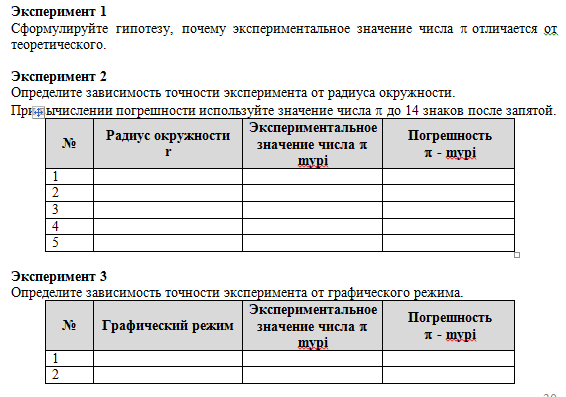 [Speaker Notes: Определили, что 
Это сильнодействующее средство]
36
Пример 3
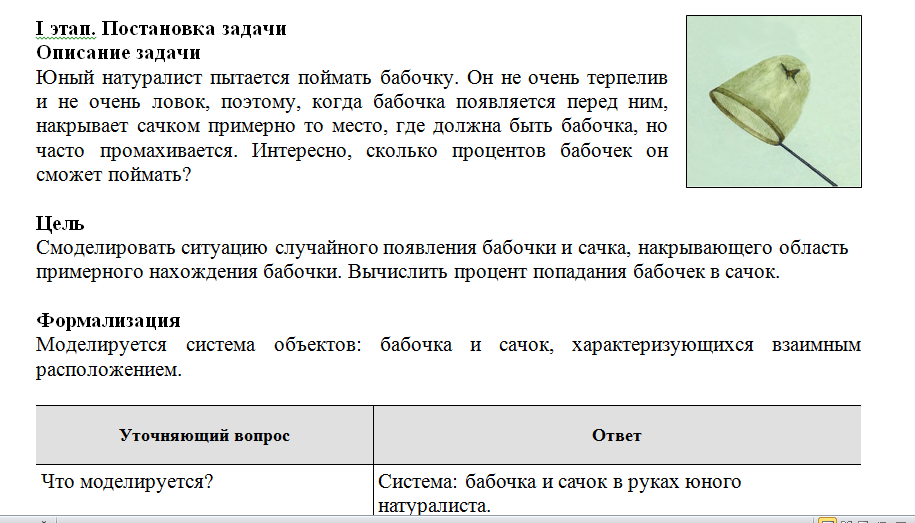 Задачи по моделированию
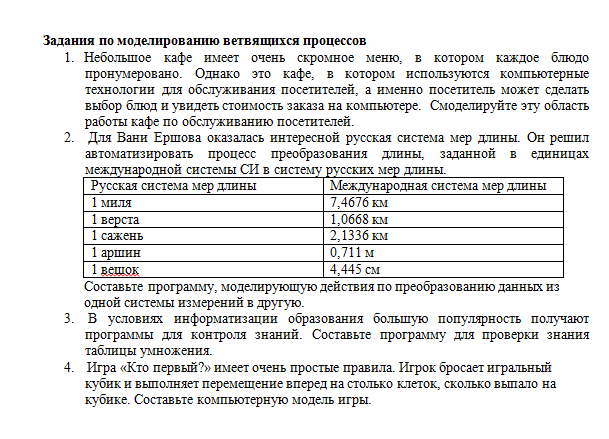 Проекты
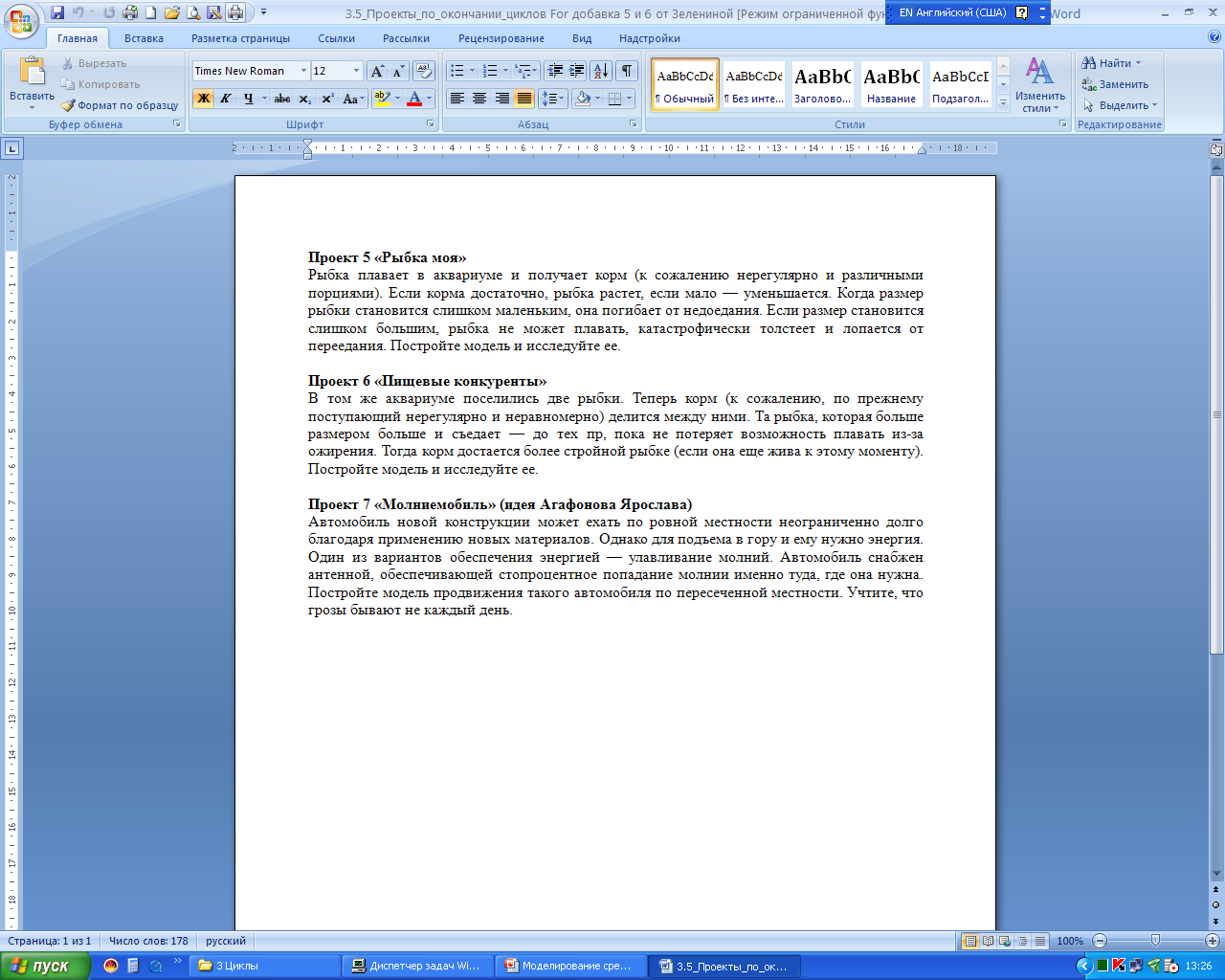 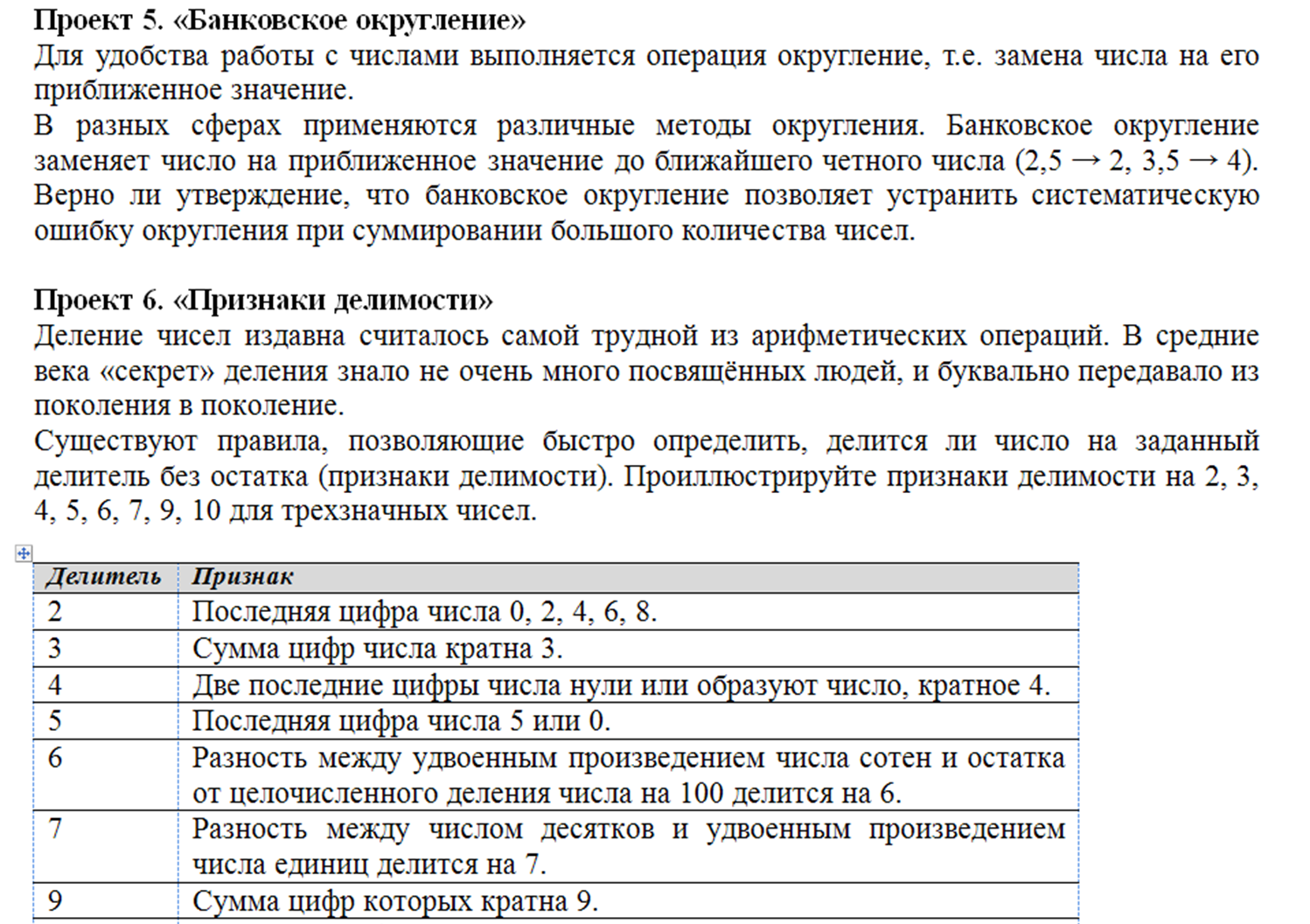 39
Методическое пособие для учителя
40
Тематическое планированиеБазовый уровень. 35 часов в год
41
42
43
Методические рекомендации
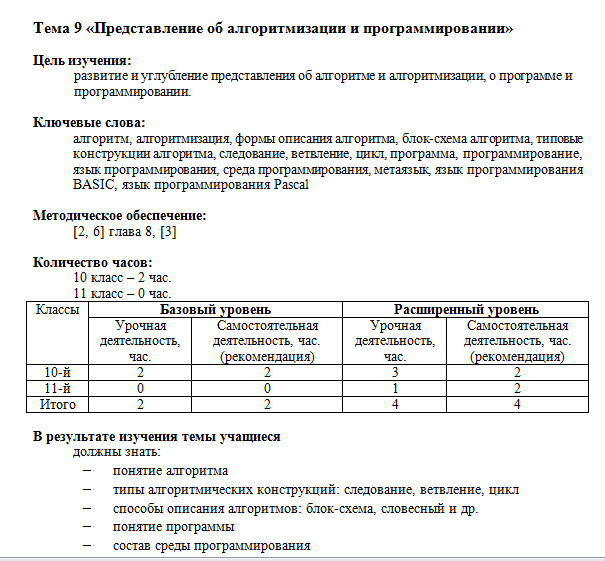 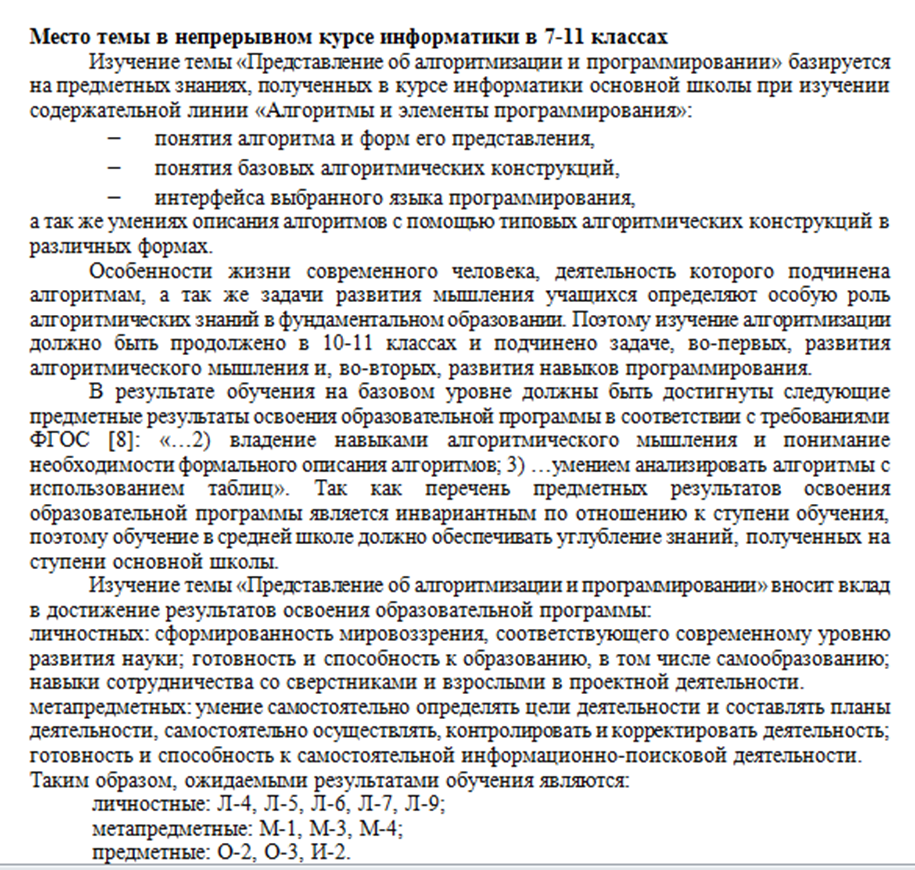 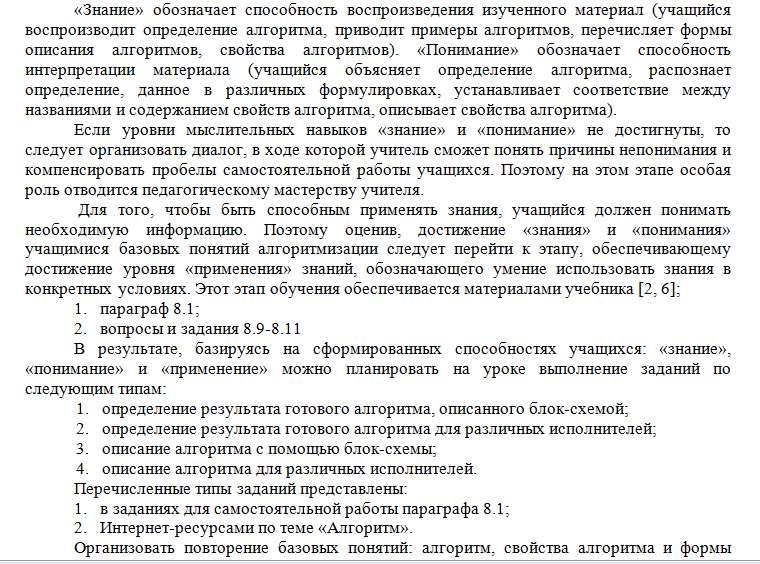 44
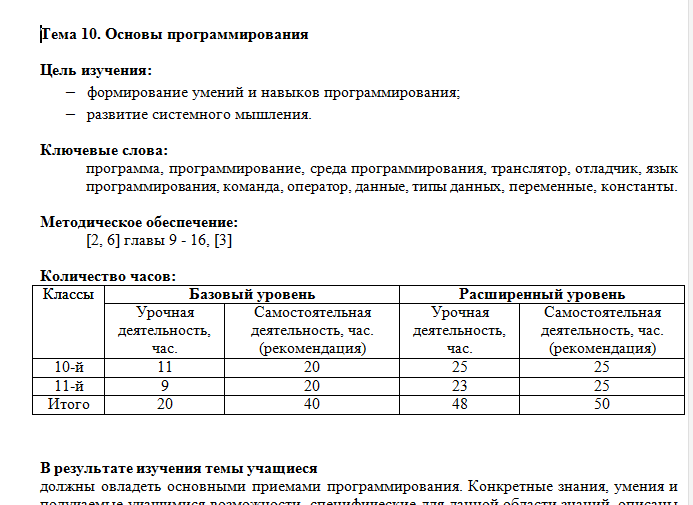 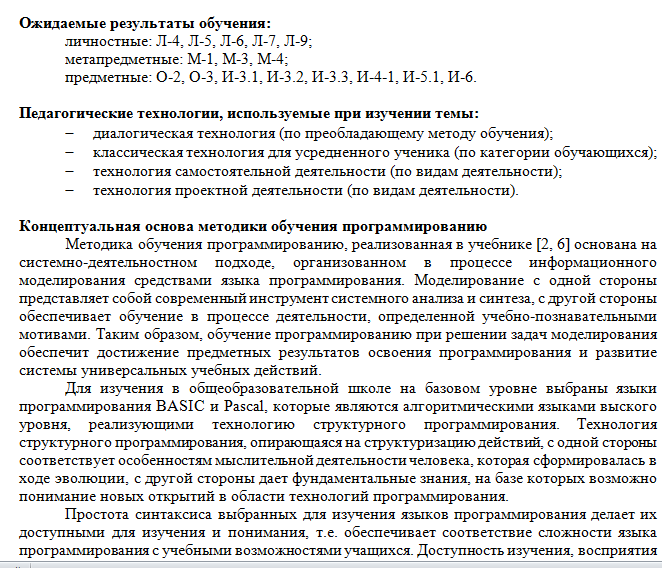 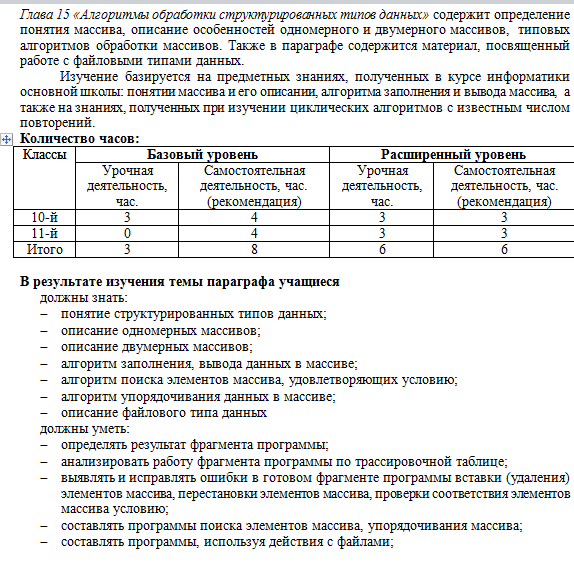 45
Рабочие тетради
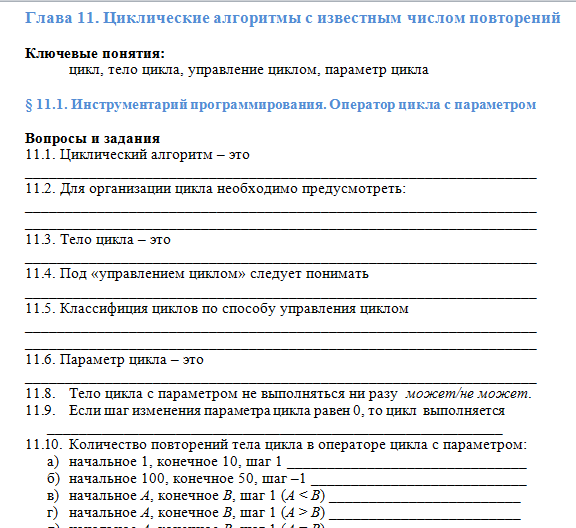 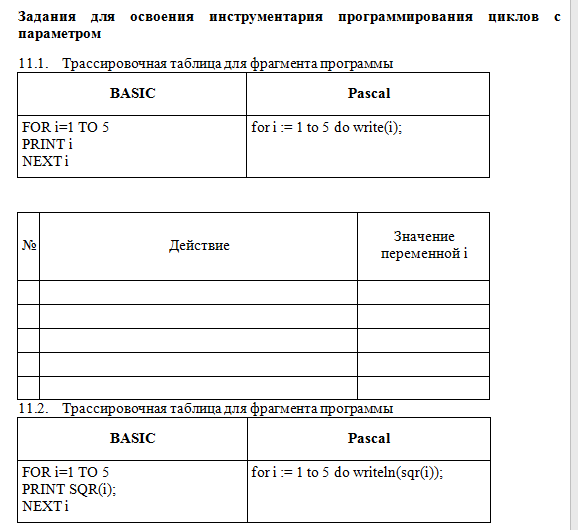 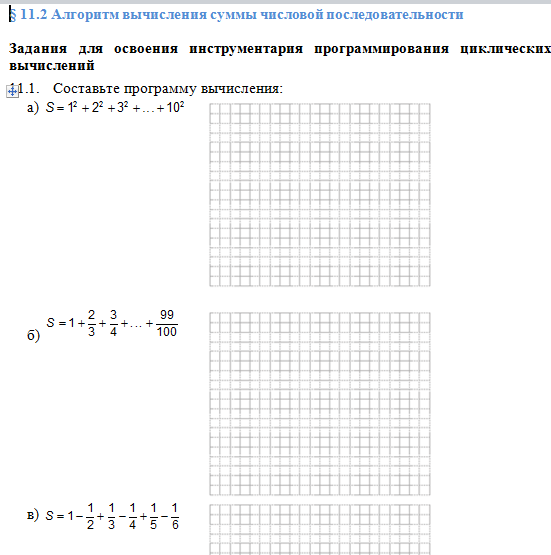 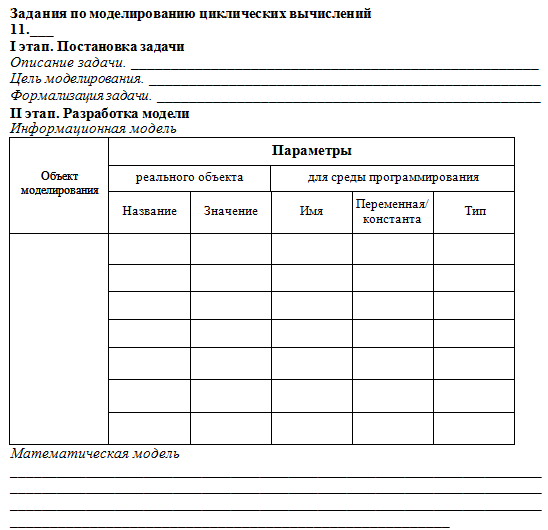 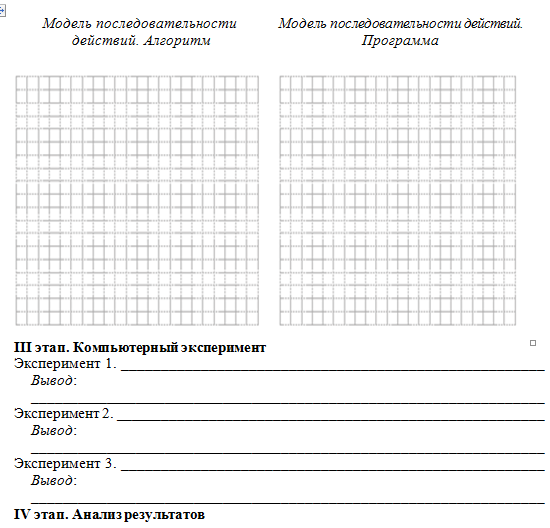 46
Задачник по моделированию
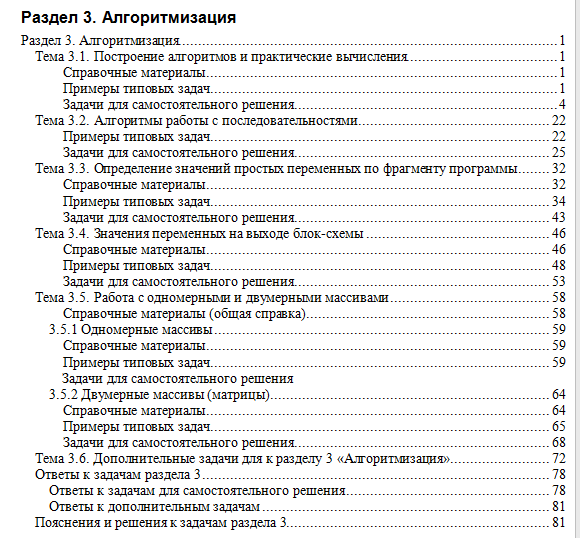 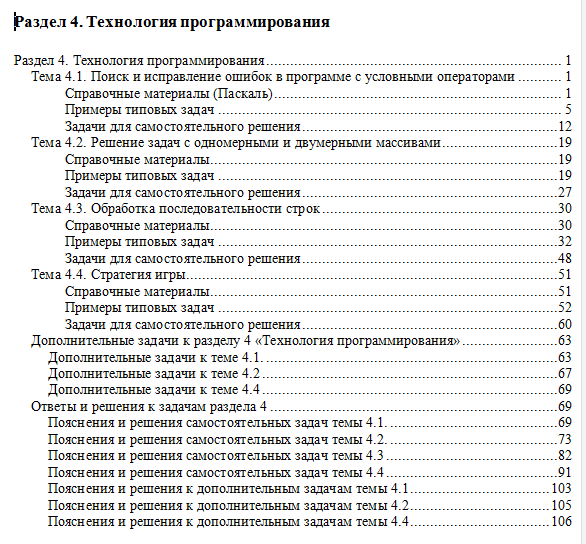 47
Спасибо